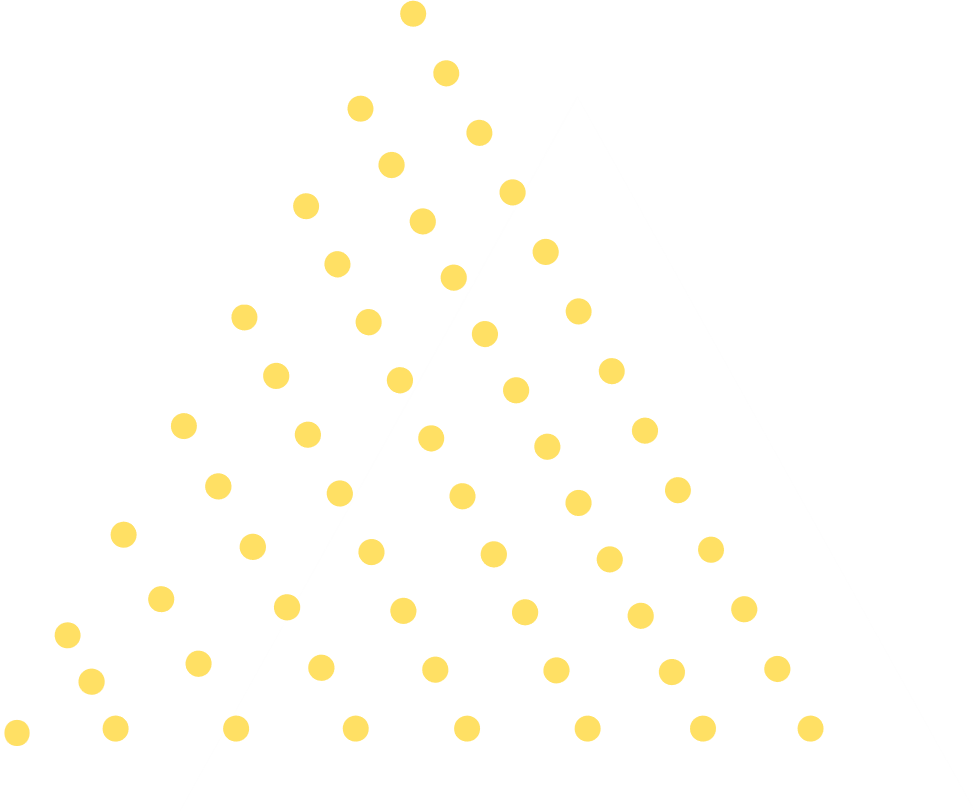 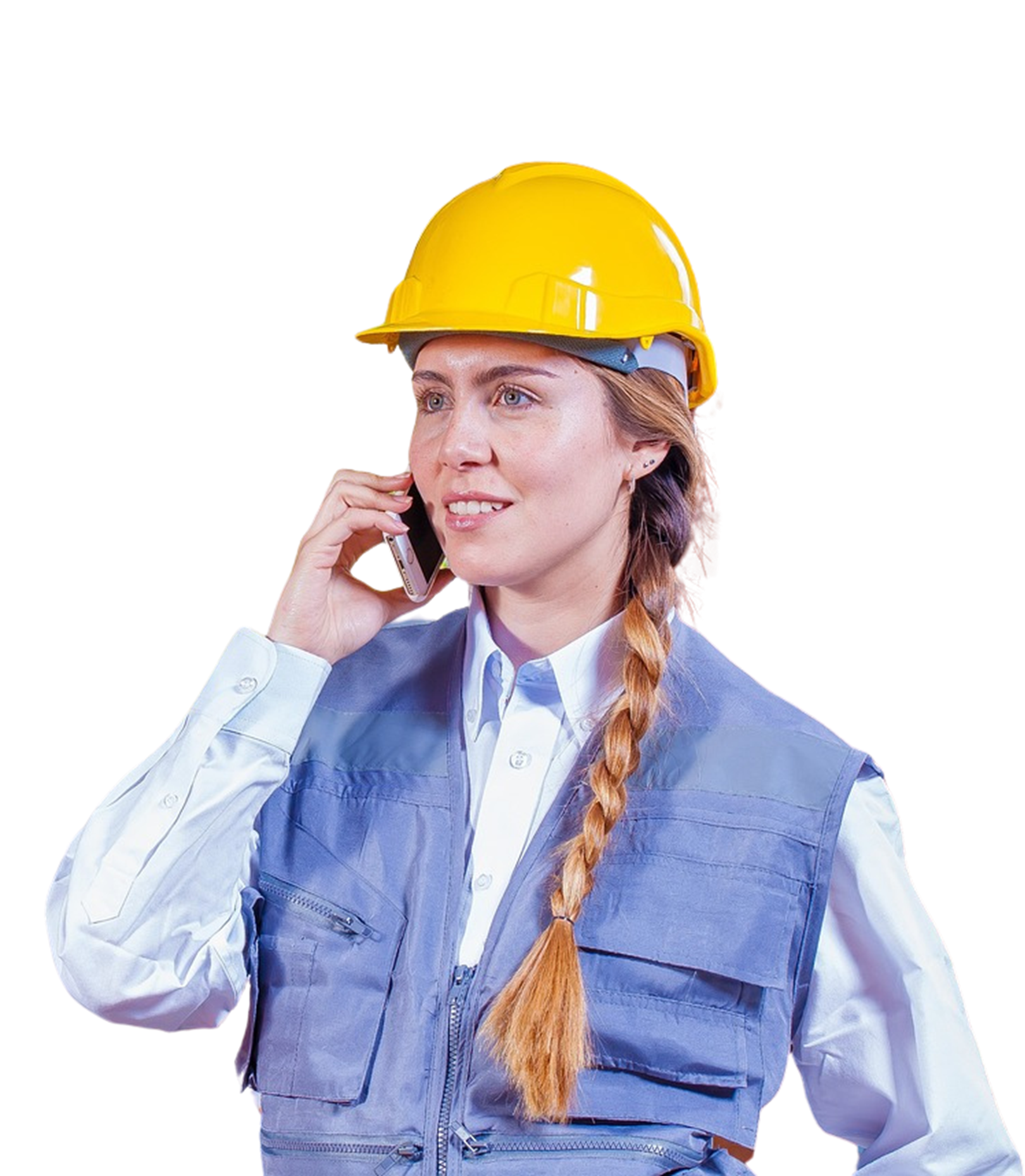 Industrial Workers
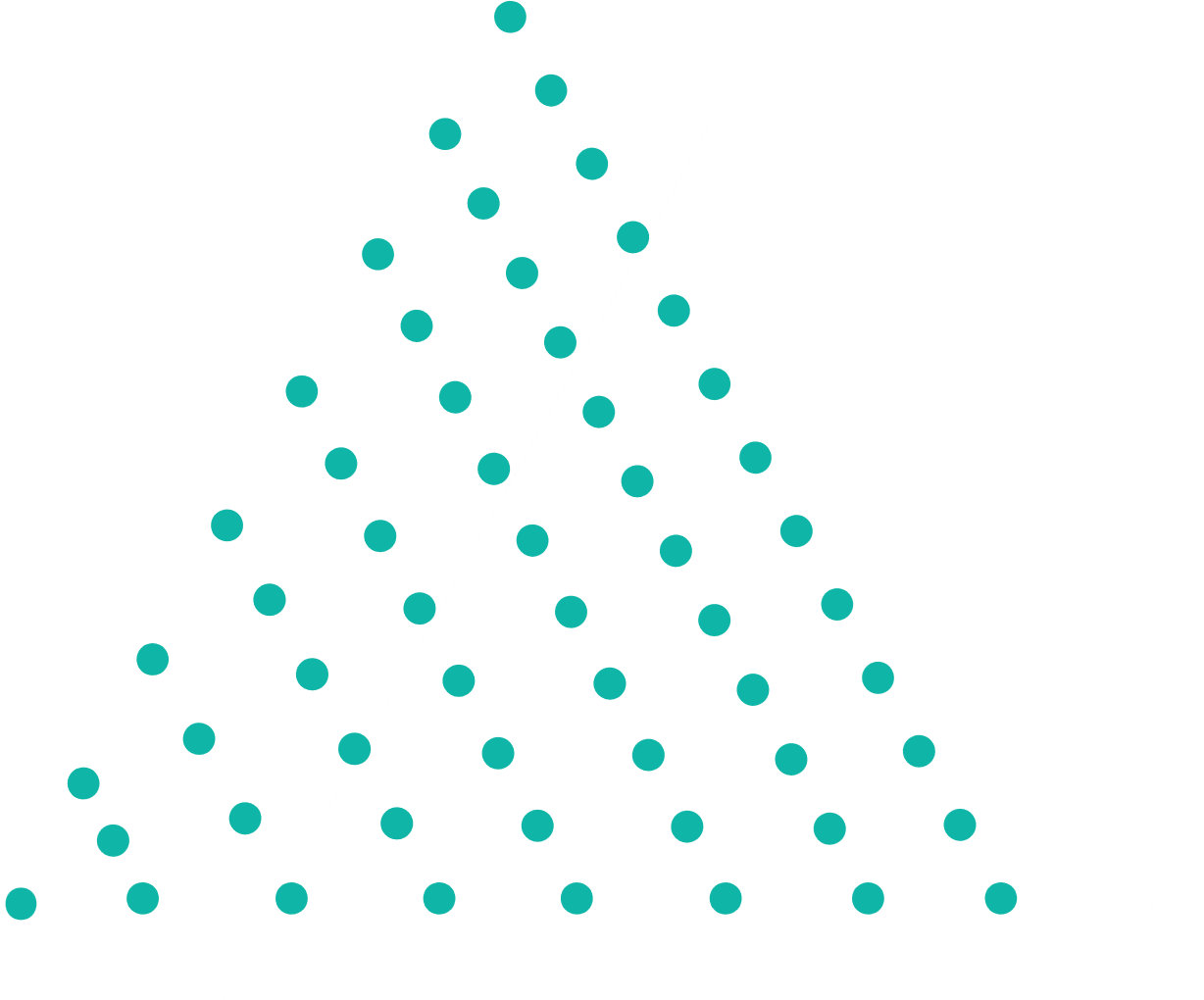 Of The World Day
Table Of Contents
1
2
3
Our Projects
Introduction
About Us
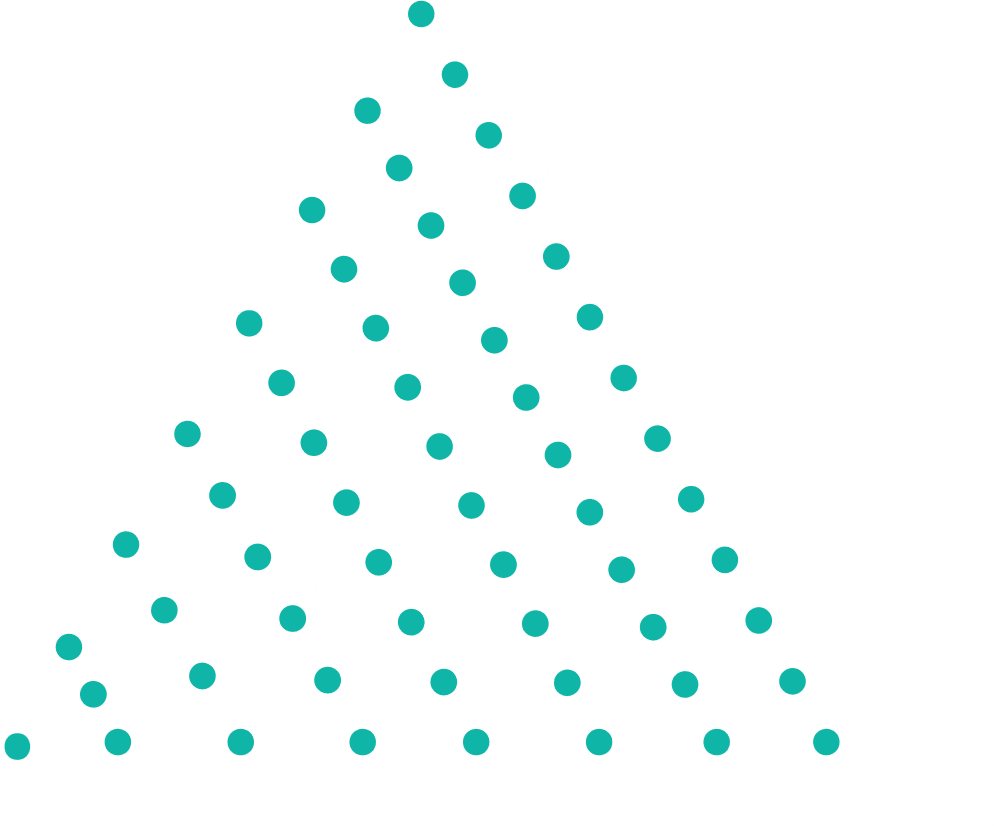 Elaborate on what you want to discuss.
Elaborate on what you want to discuss.
Elaborate on what you want to discuss.
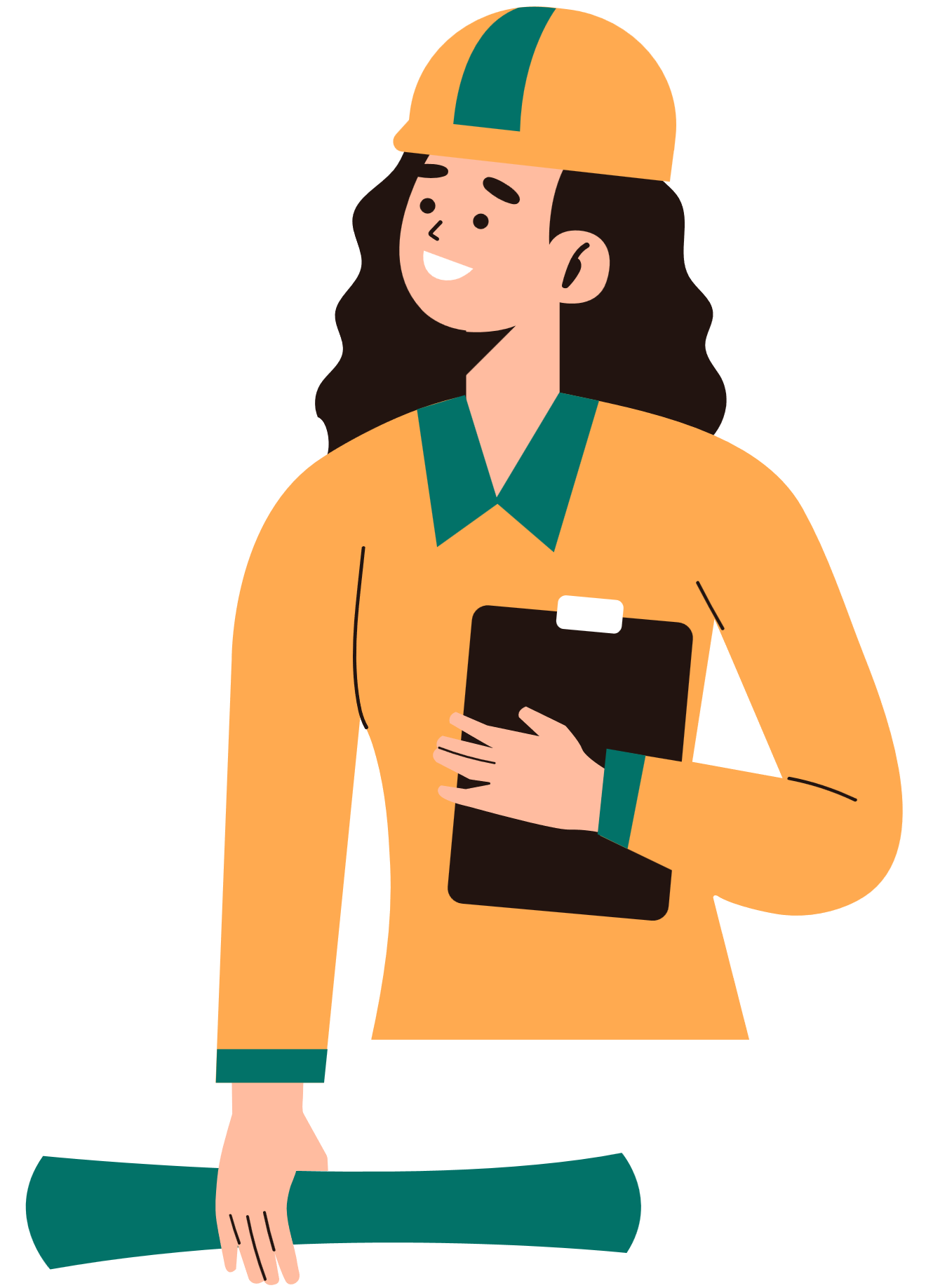 1
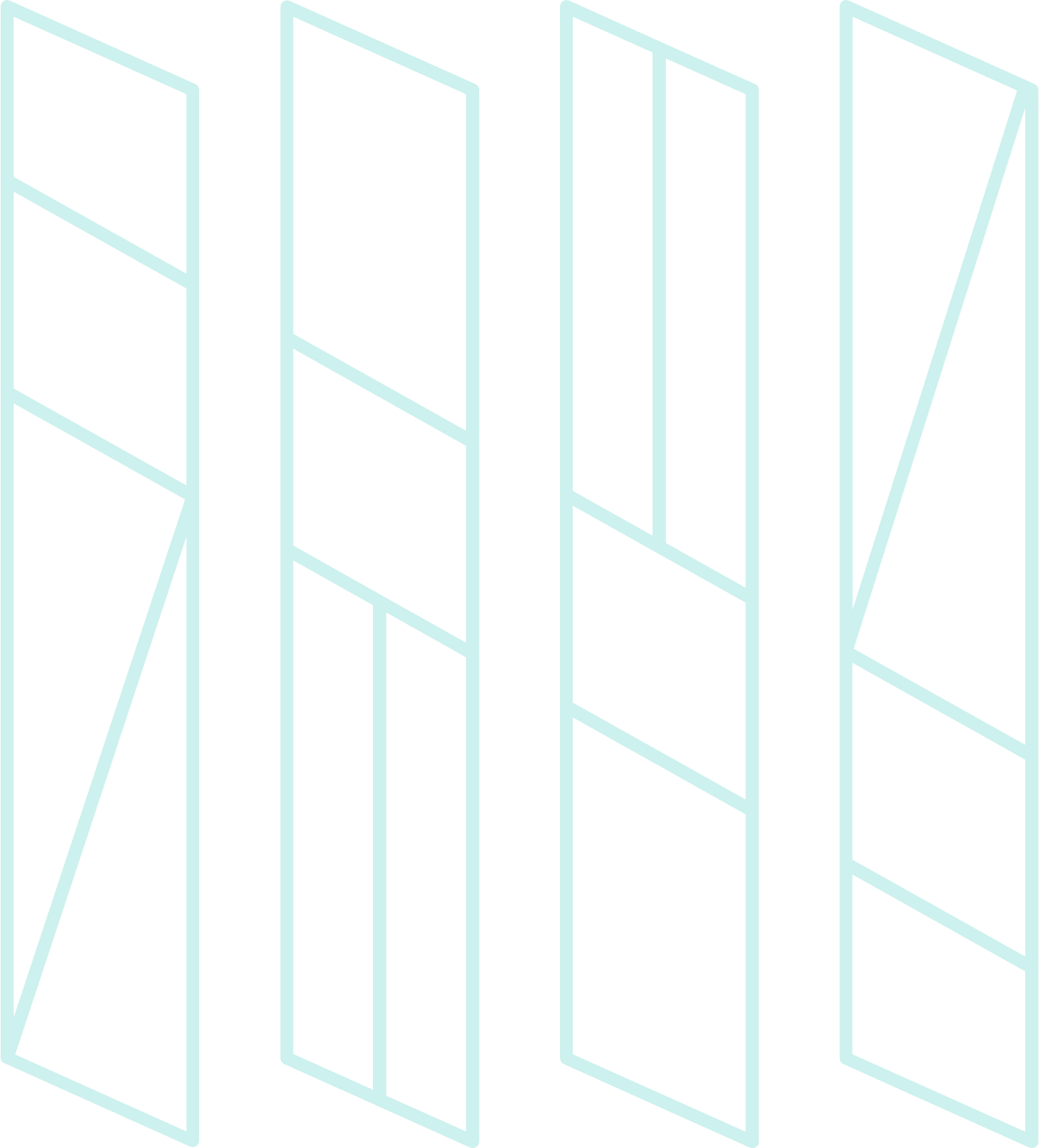 Introduction
Elaborate on what you want 
to discuss.
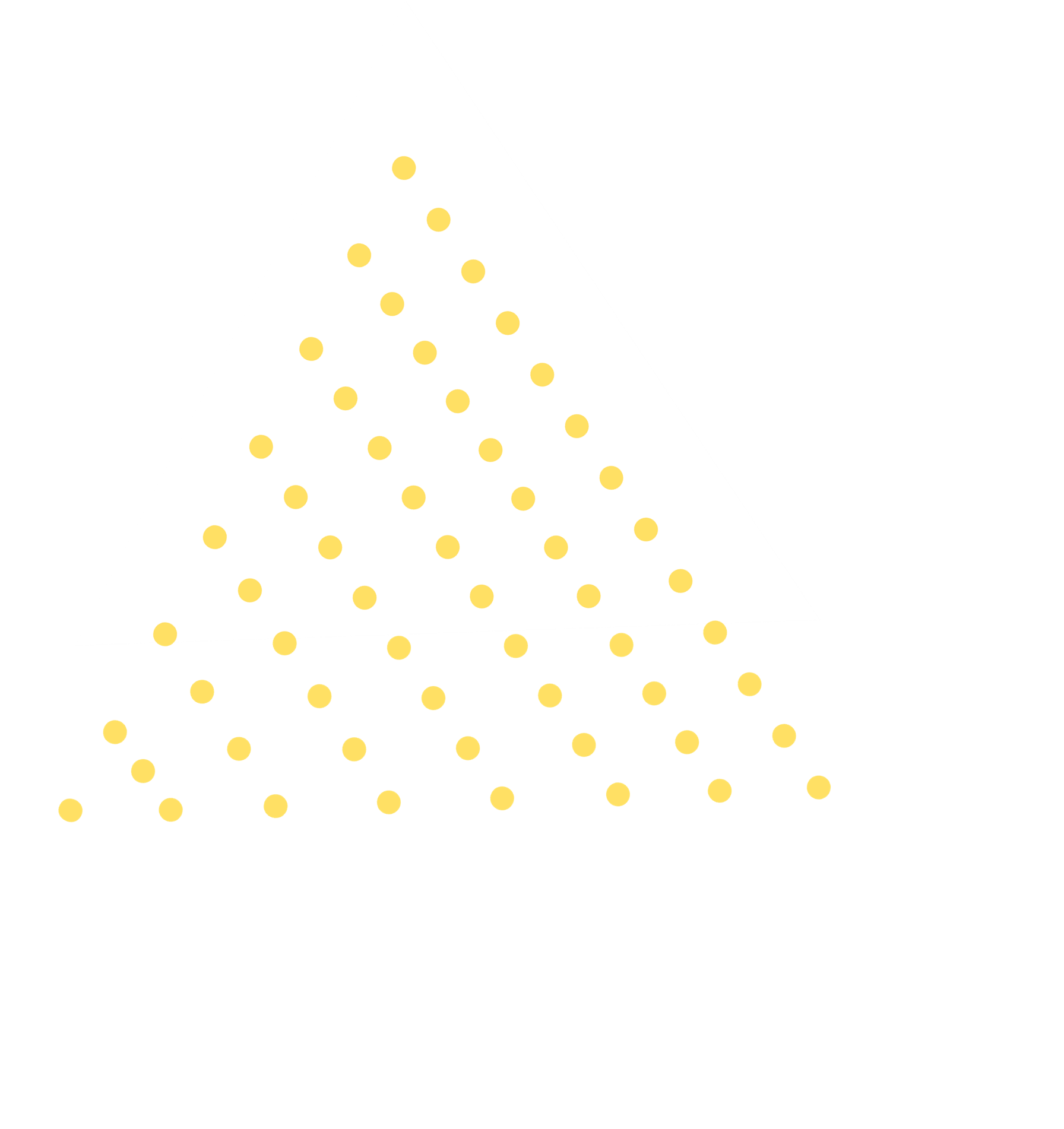 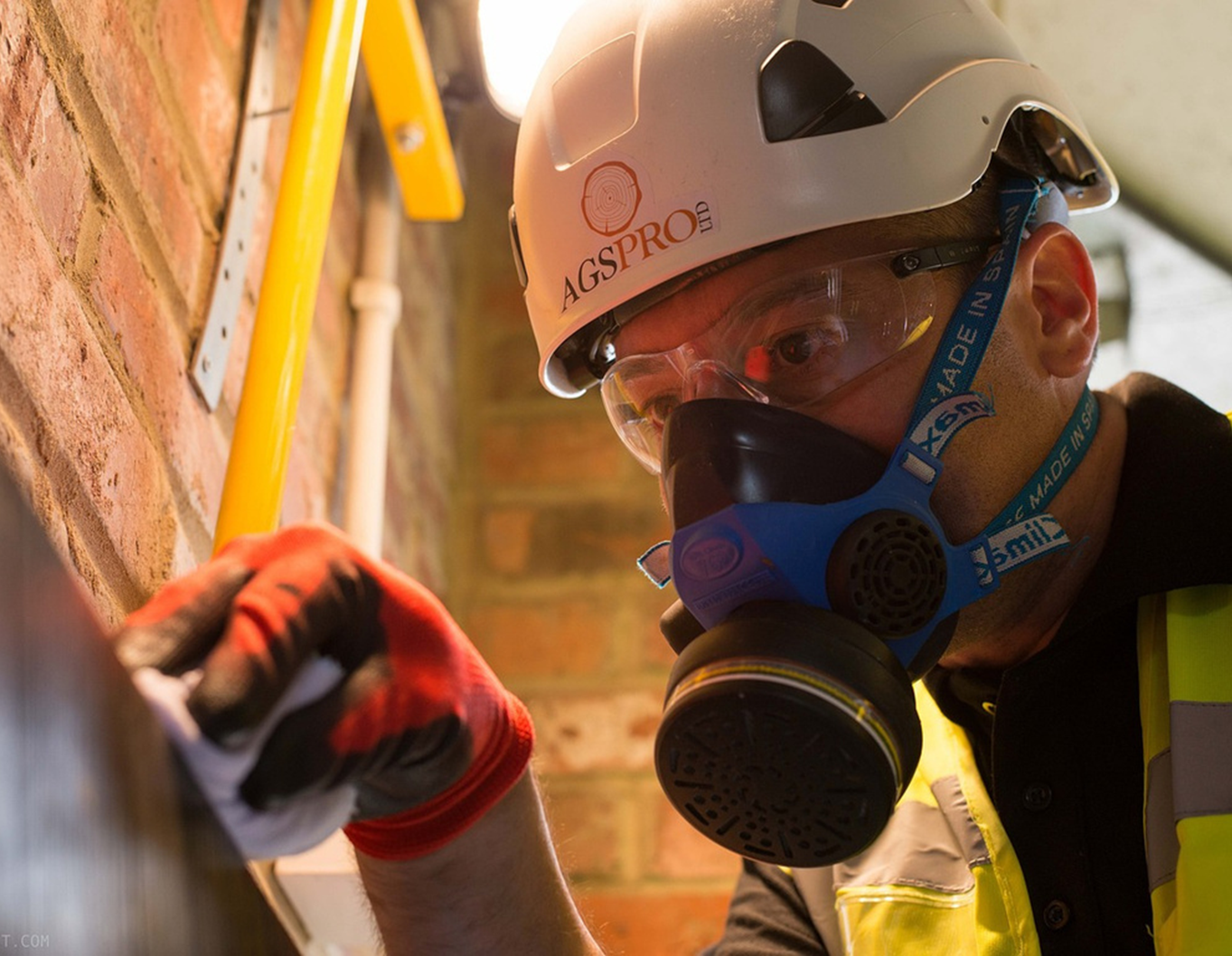 Welcome To Presentation
I'm Rain, and I'll be sharing with you my beautiful ideas.
Follow me at @reallygreatsite to learn more.
How Is This Day Celebrated?
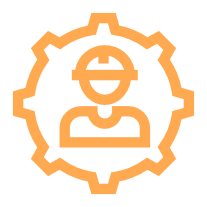 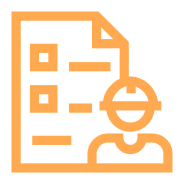 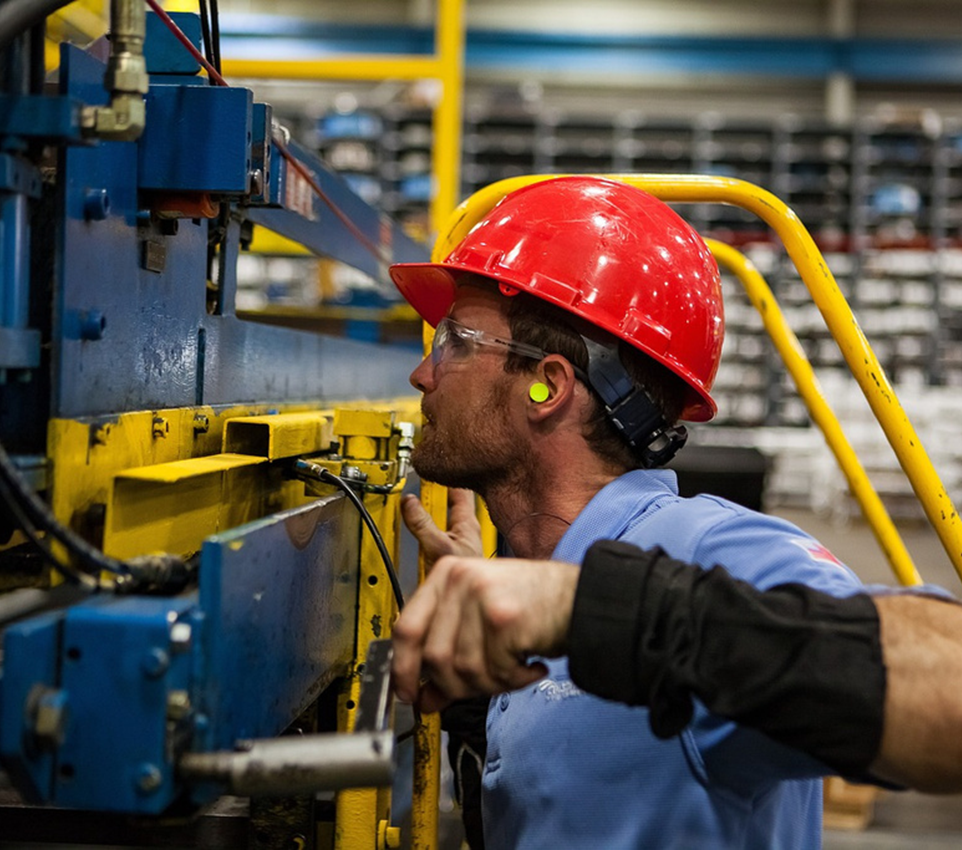 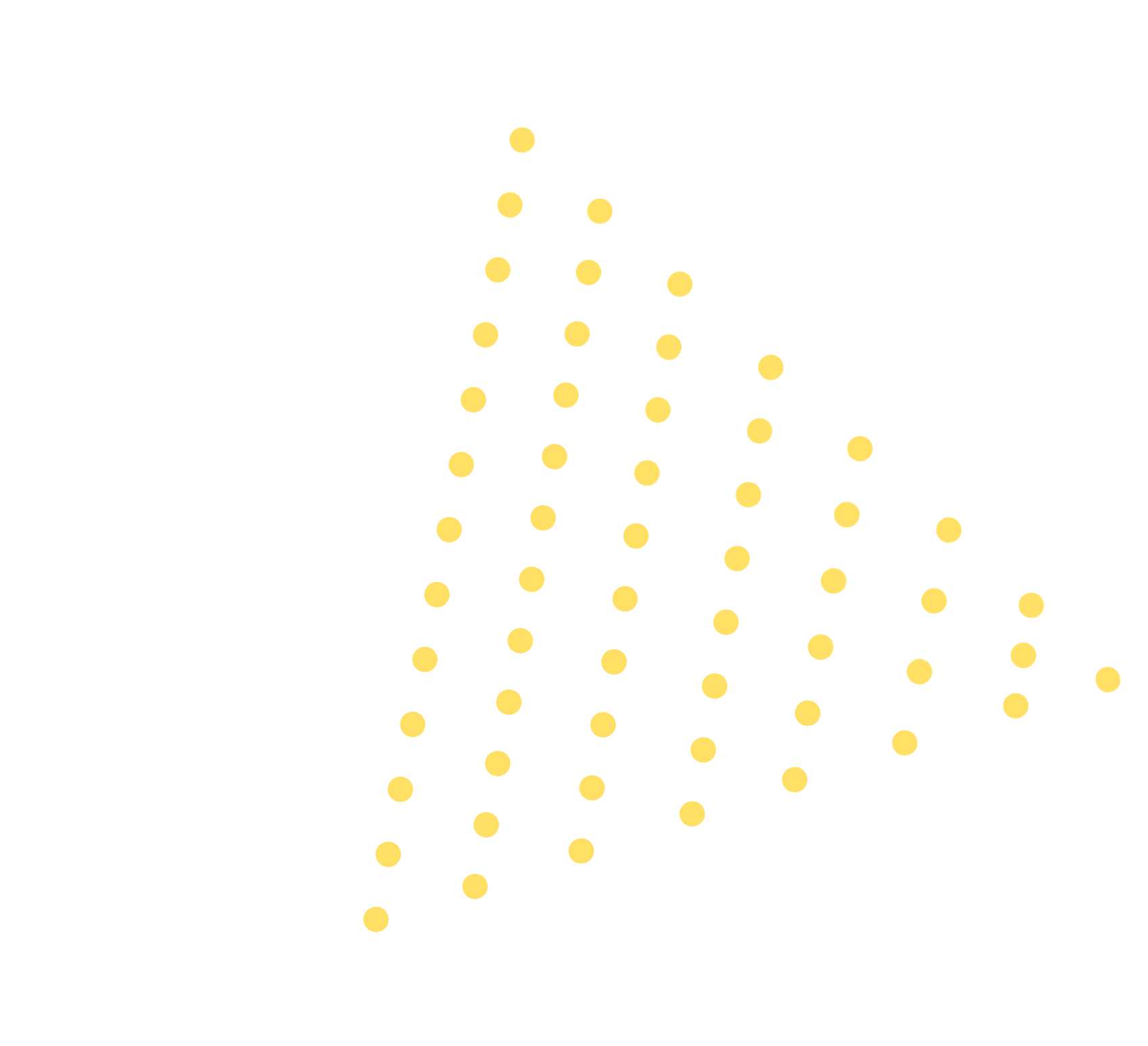 Who we are?
What we do?
Briefly elaborate on what you want to discuss. Briefly elaborate on what you want to discuss.
Briefly elaborate on what you want to discuss. Briefly elaborate on what you want to discuss.
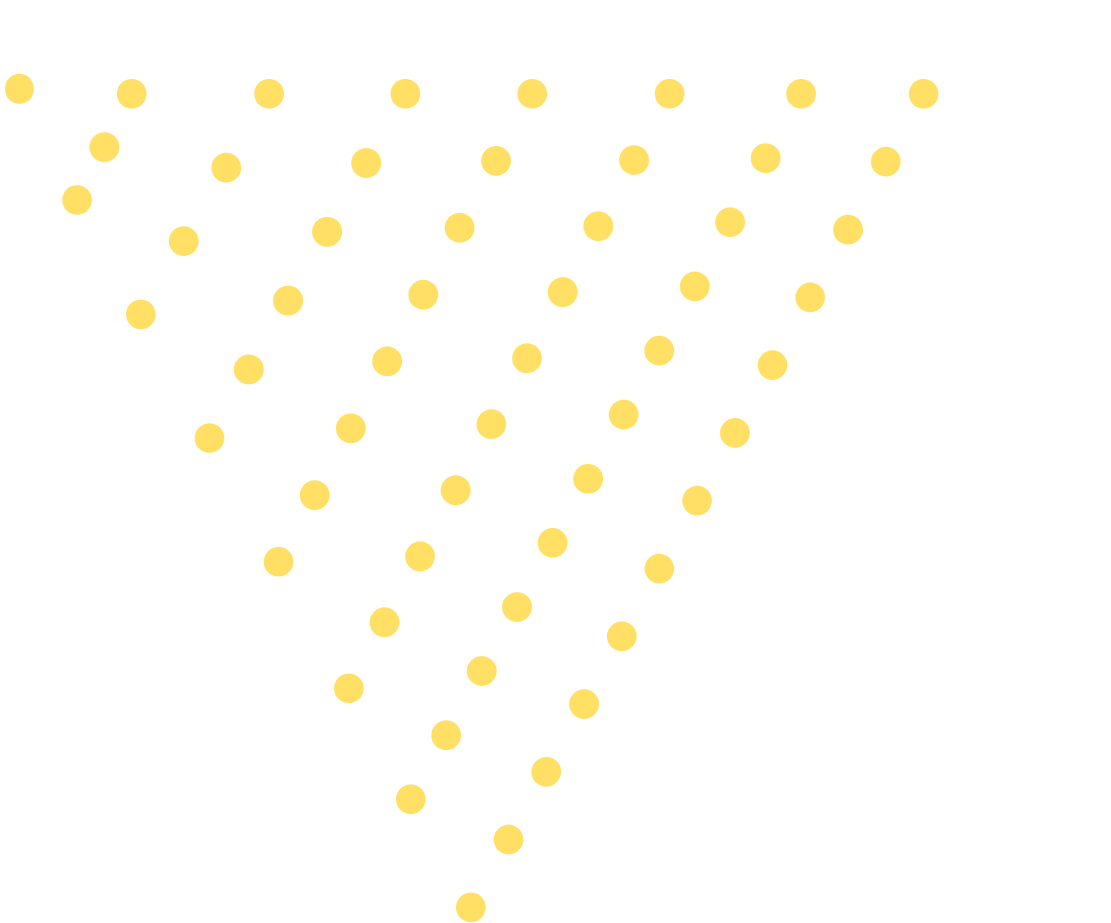 Objectives
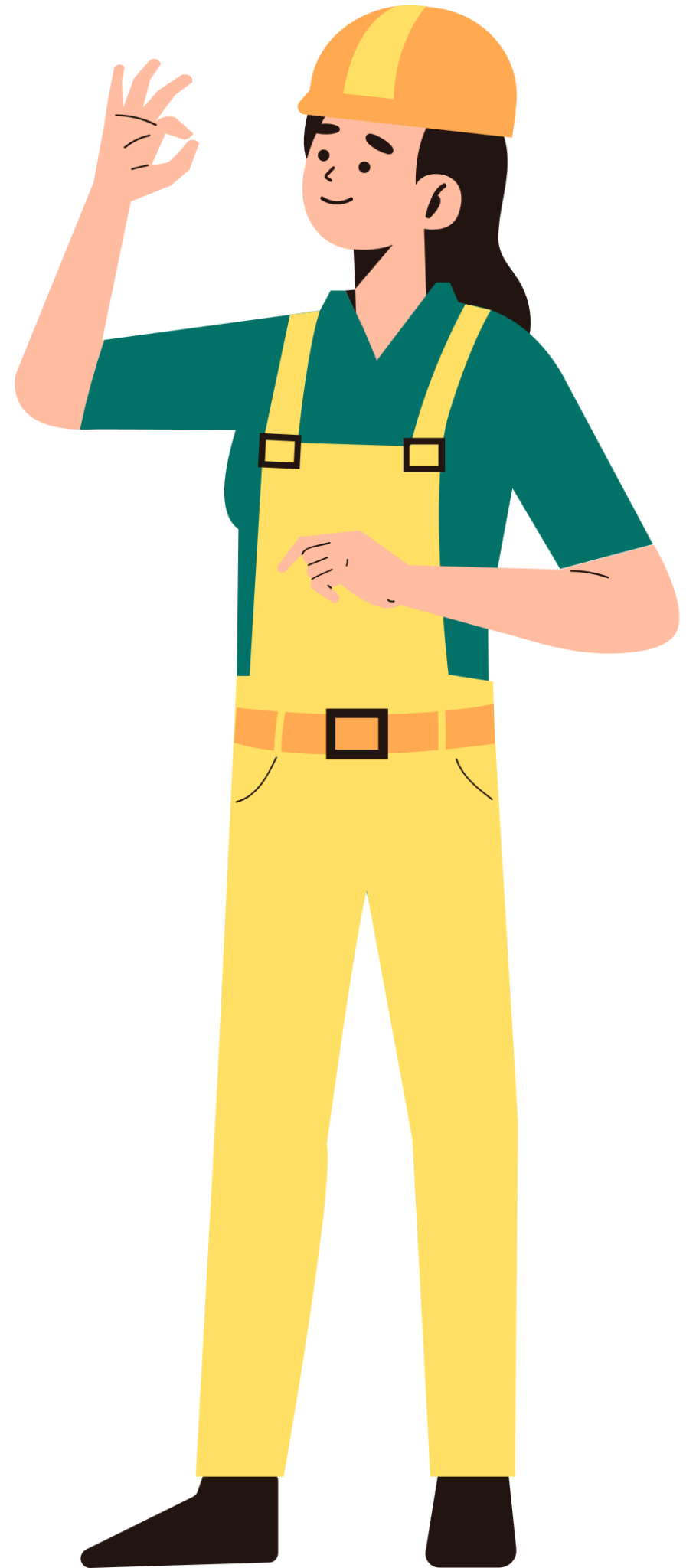 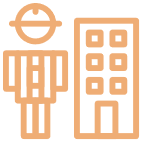 Enter your grand vision statement! Enter your grand vision statement! Enter your grand vision statement!
Mission
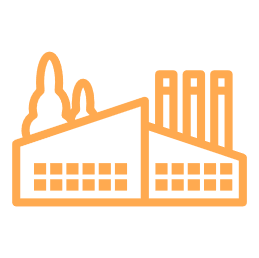 Enter your grand vision statement! Enter your grand vision statement! Enter your grand vision statement!
Vision
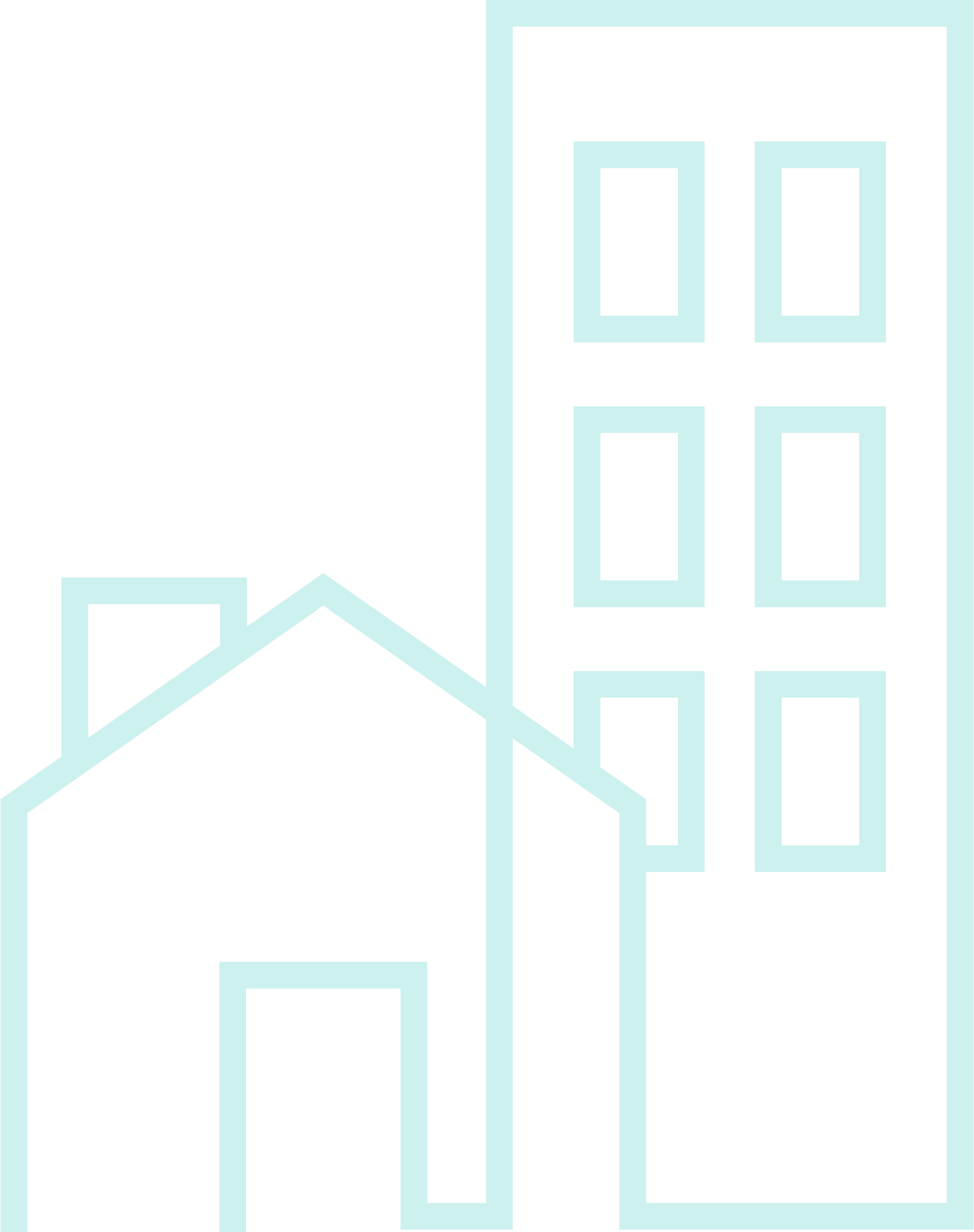 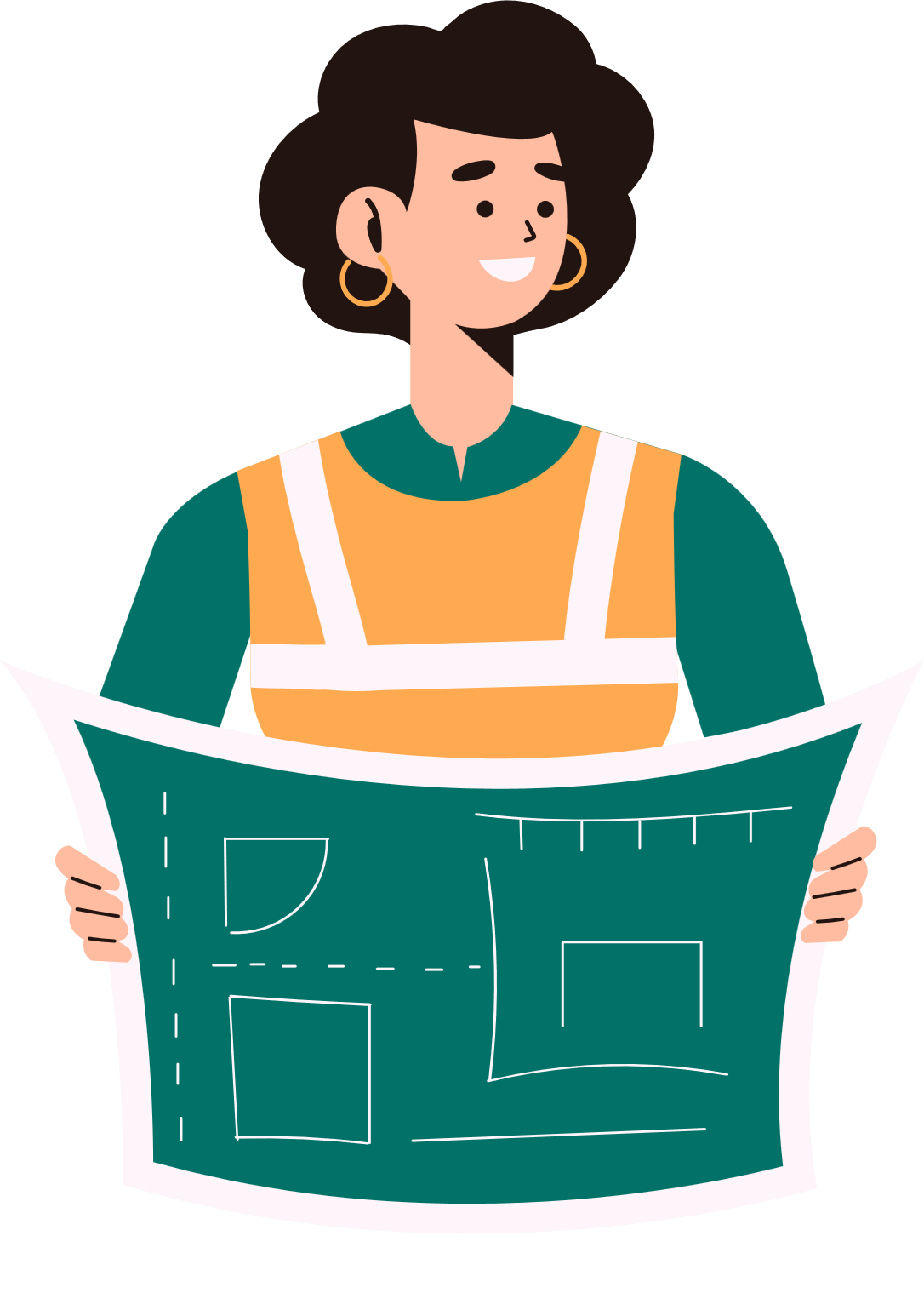 2
Our Projects
Elaborate on what you want to discuss.
Equipment For Industrial Workers
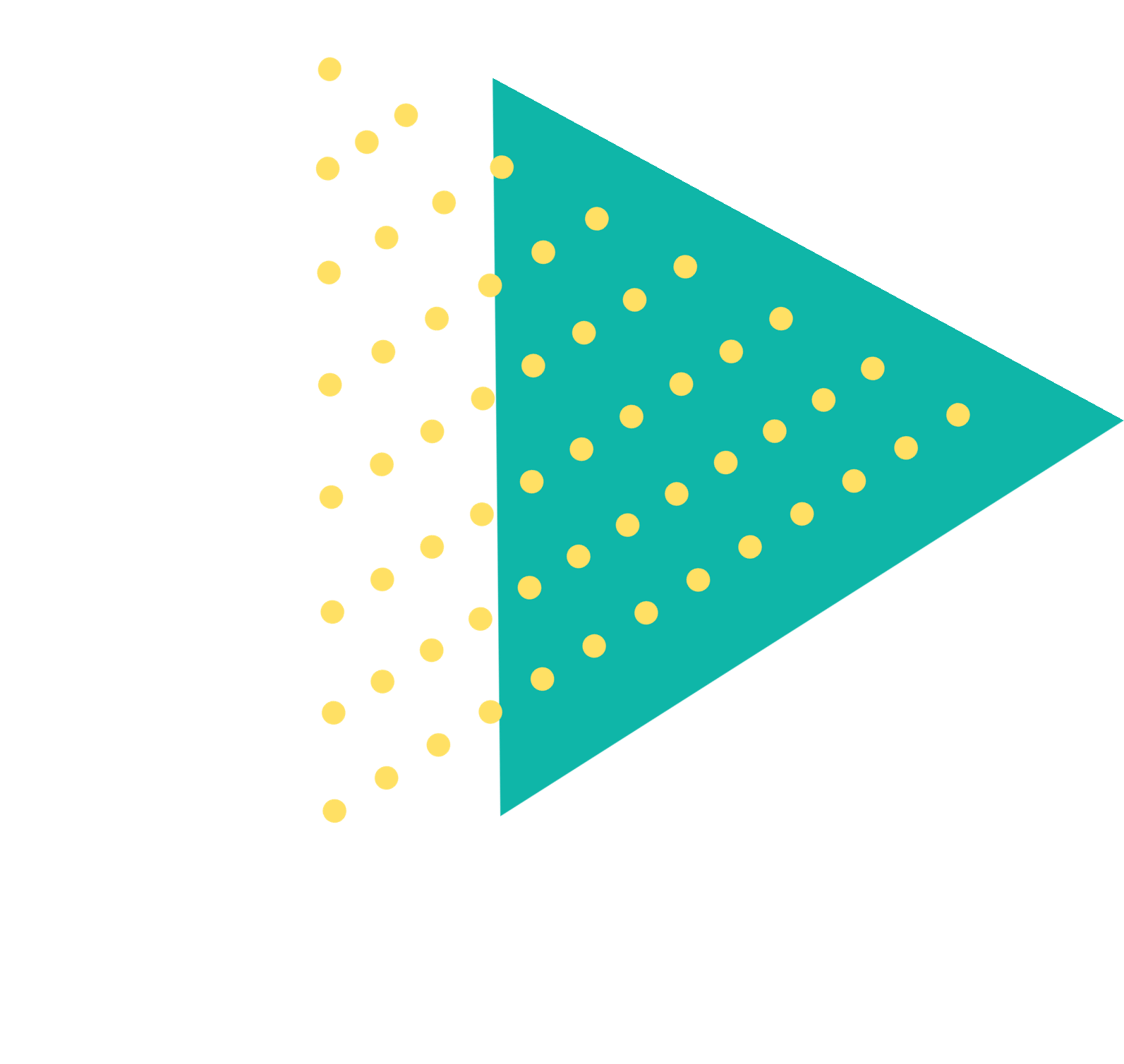 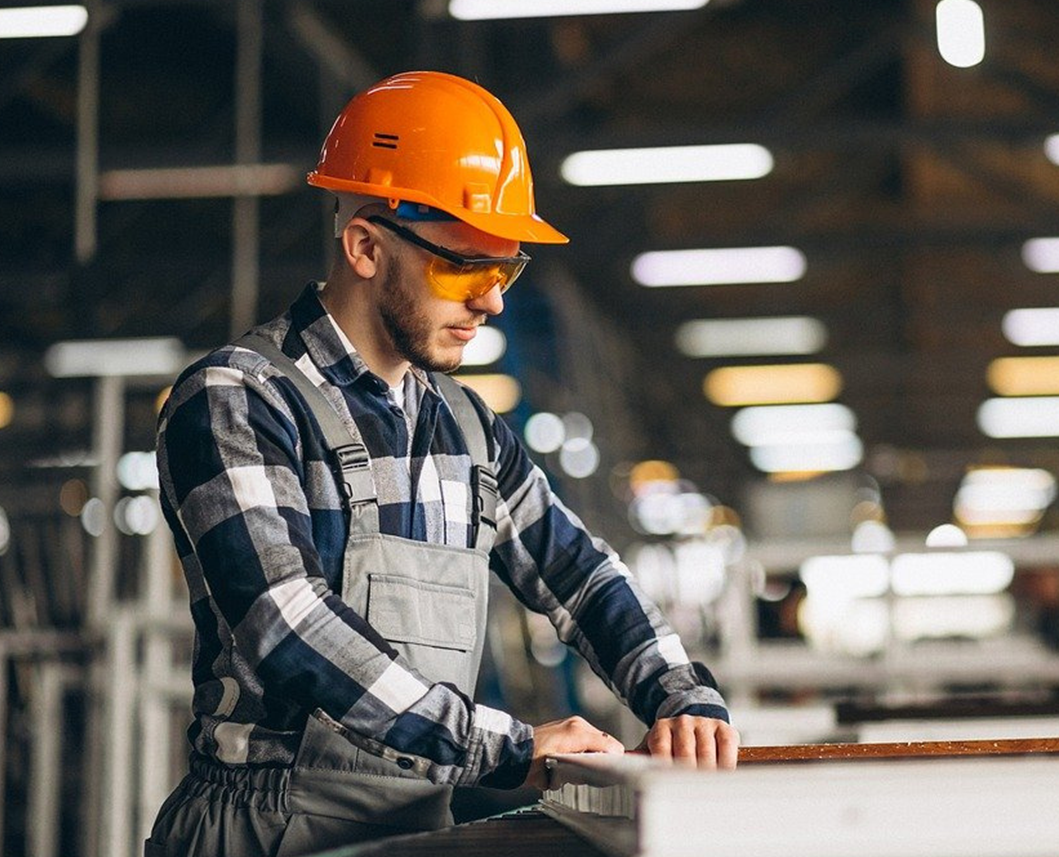 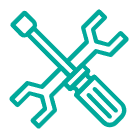 One
Two
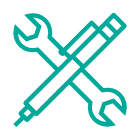 Elaborate on what 
you want to discuss.
Elaborate on what 
you want to discuss.
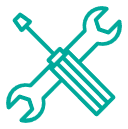 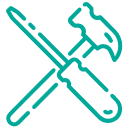 Three
Four
Elaborate on what 
you want to discuss.
Elaborate on what 
you want to discuss.
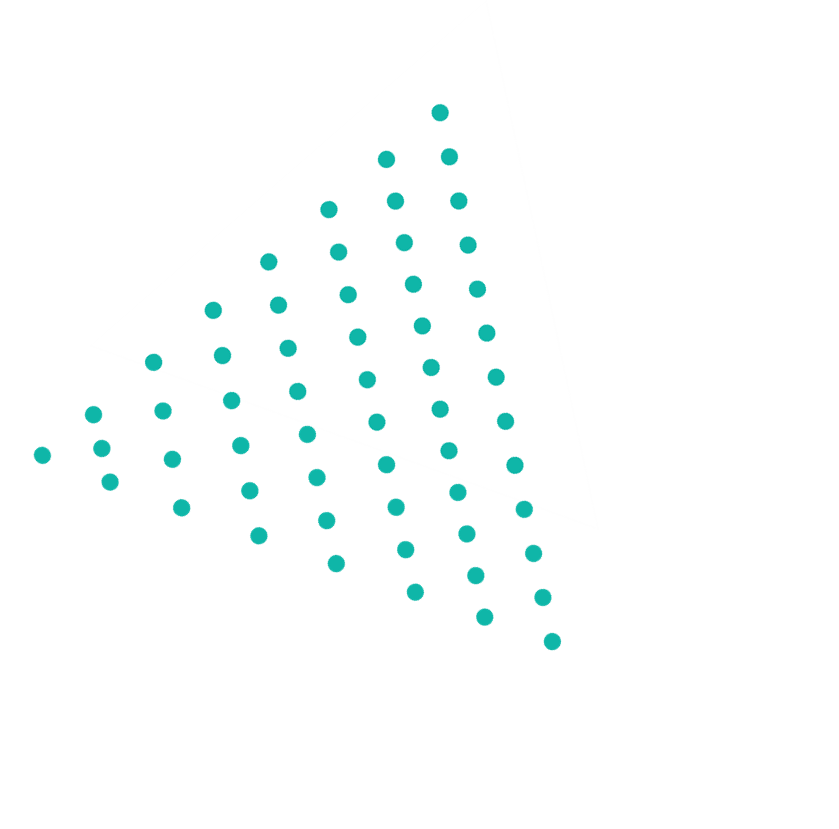 Our Portfolio
What can you say about your projects? Share it here!
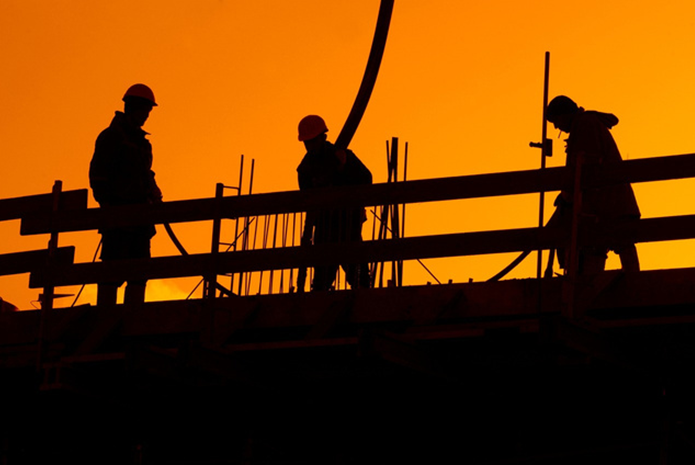 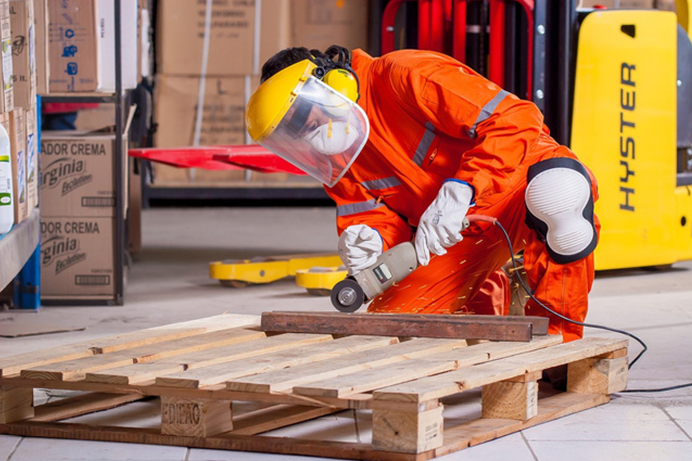 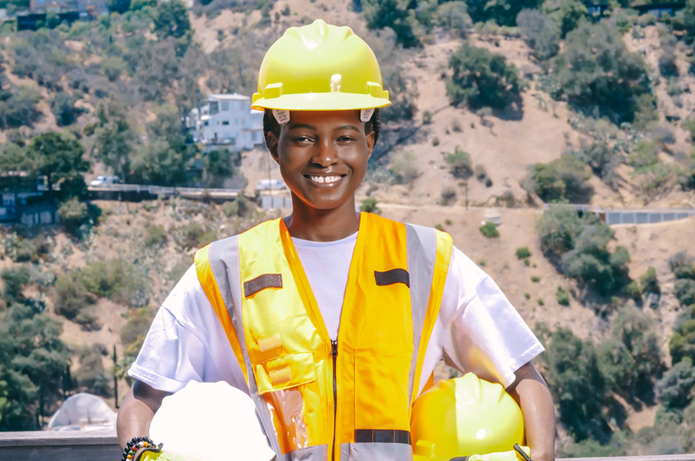 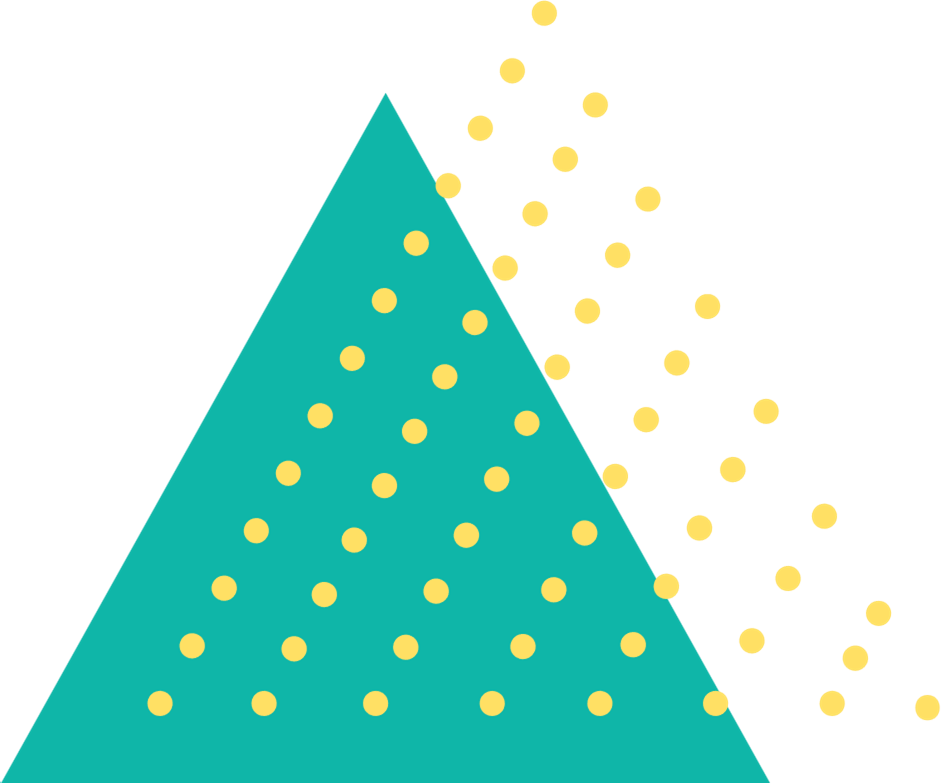 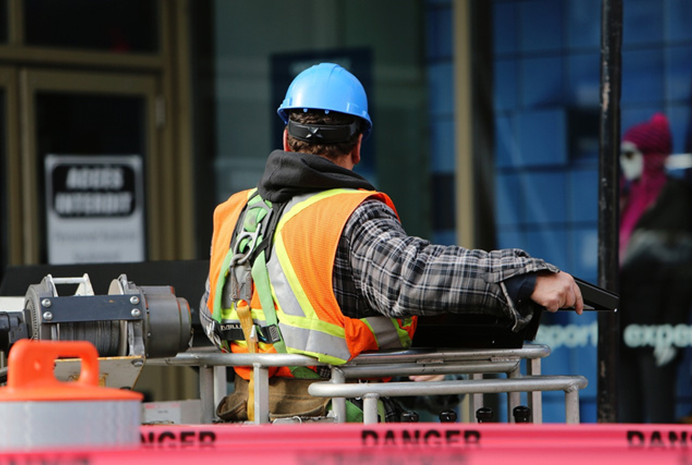 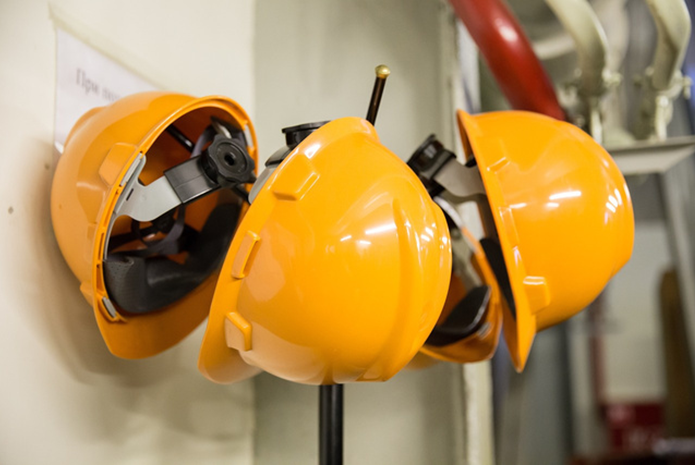 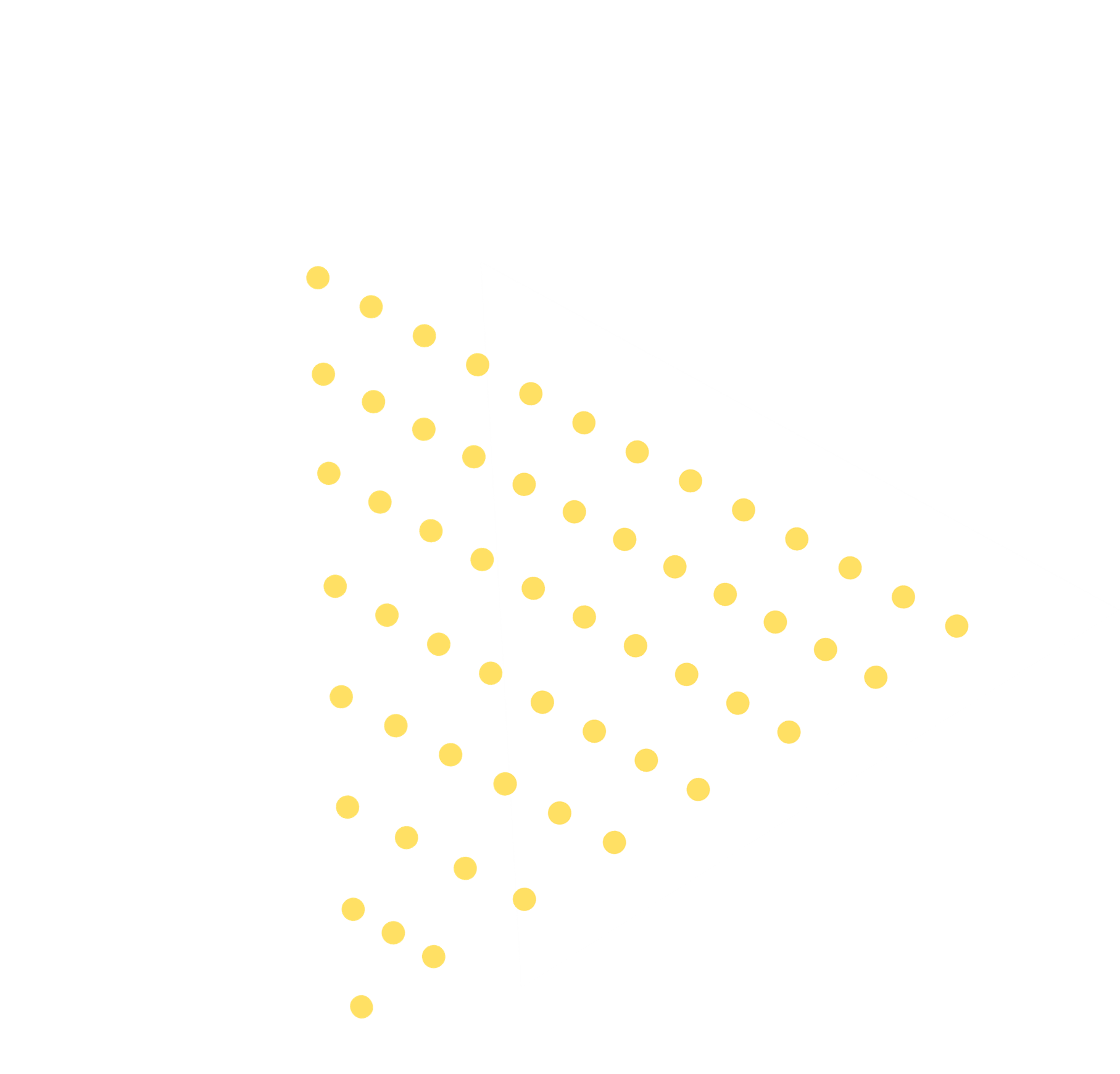 Results Analysis
Elaborate on the featured statistic
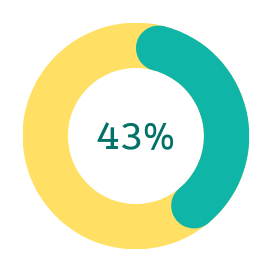 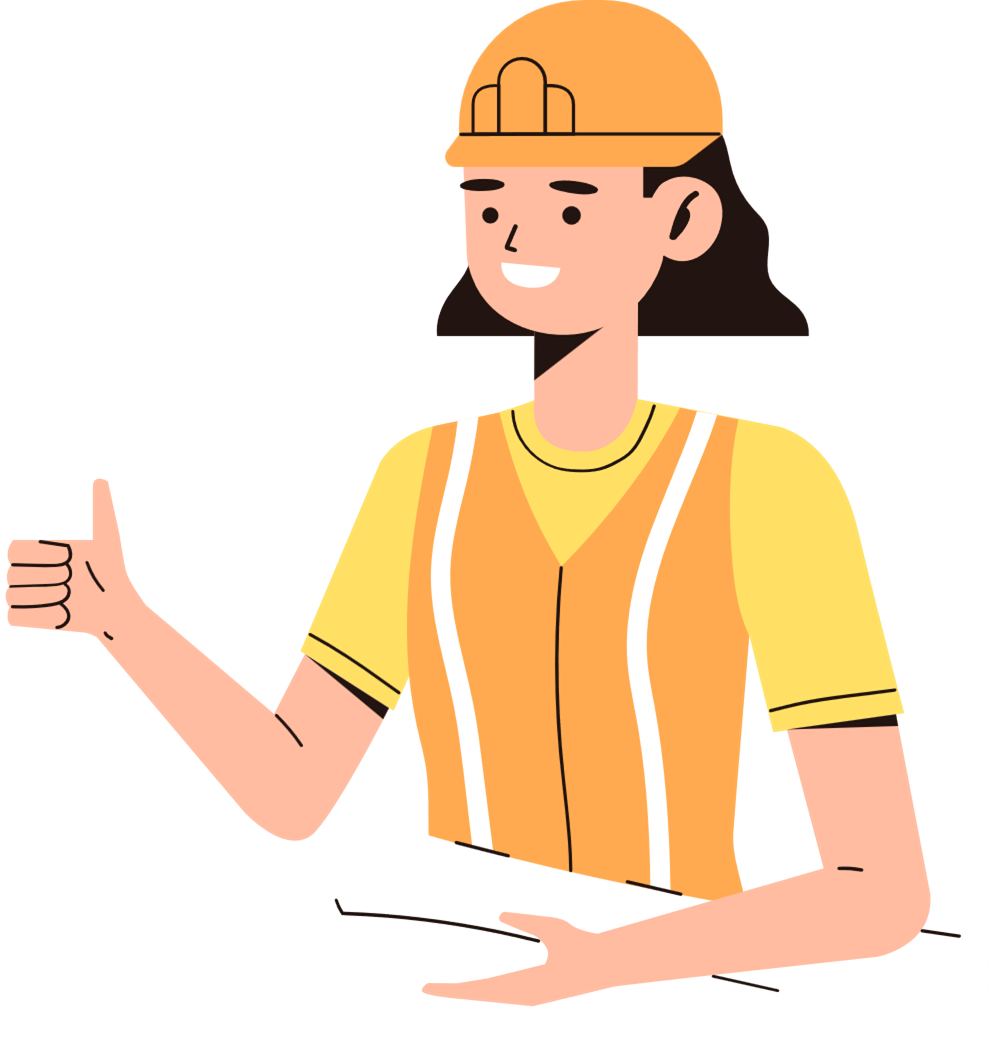 Elaborate on the featured statistic.
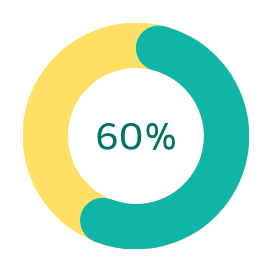 Elaborate on the featured statistic.
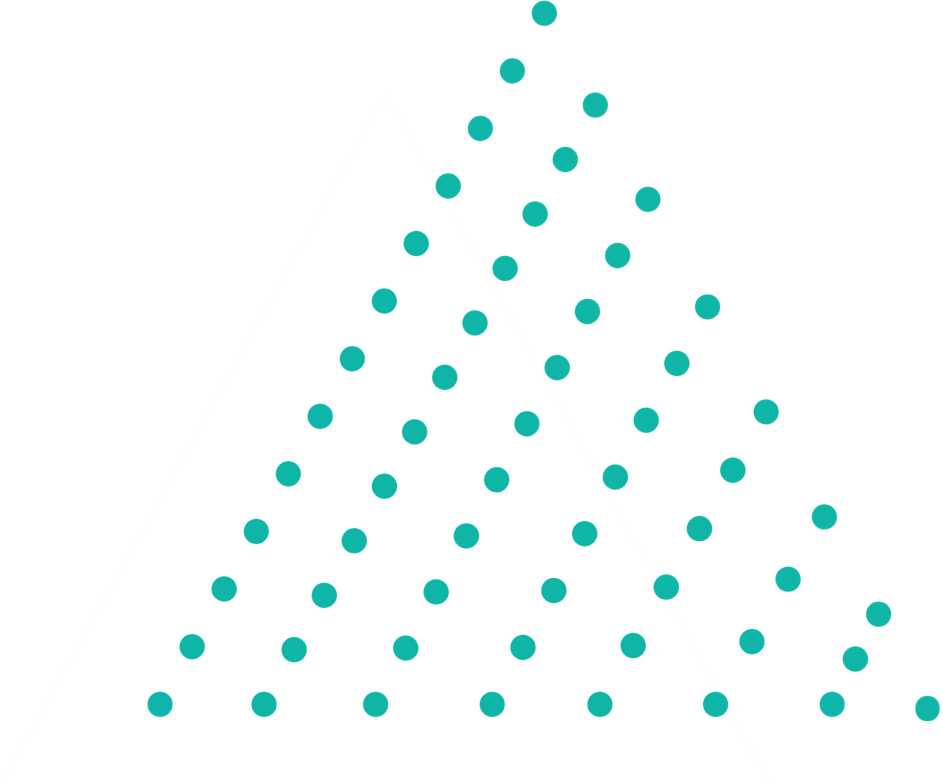 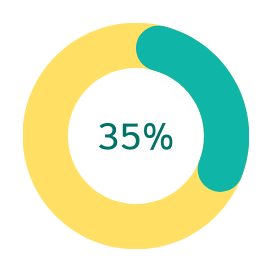 Elaborate on the featured statistic.
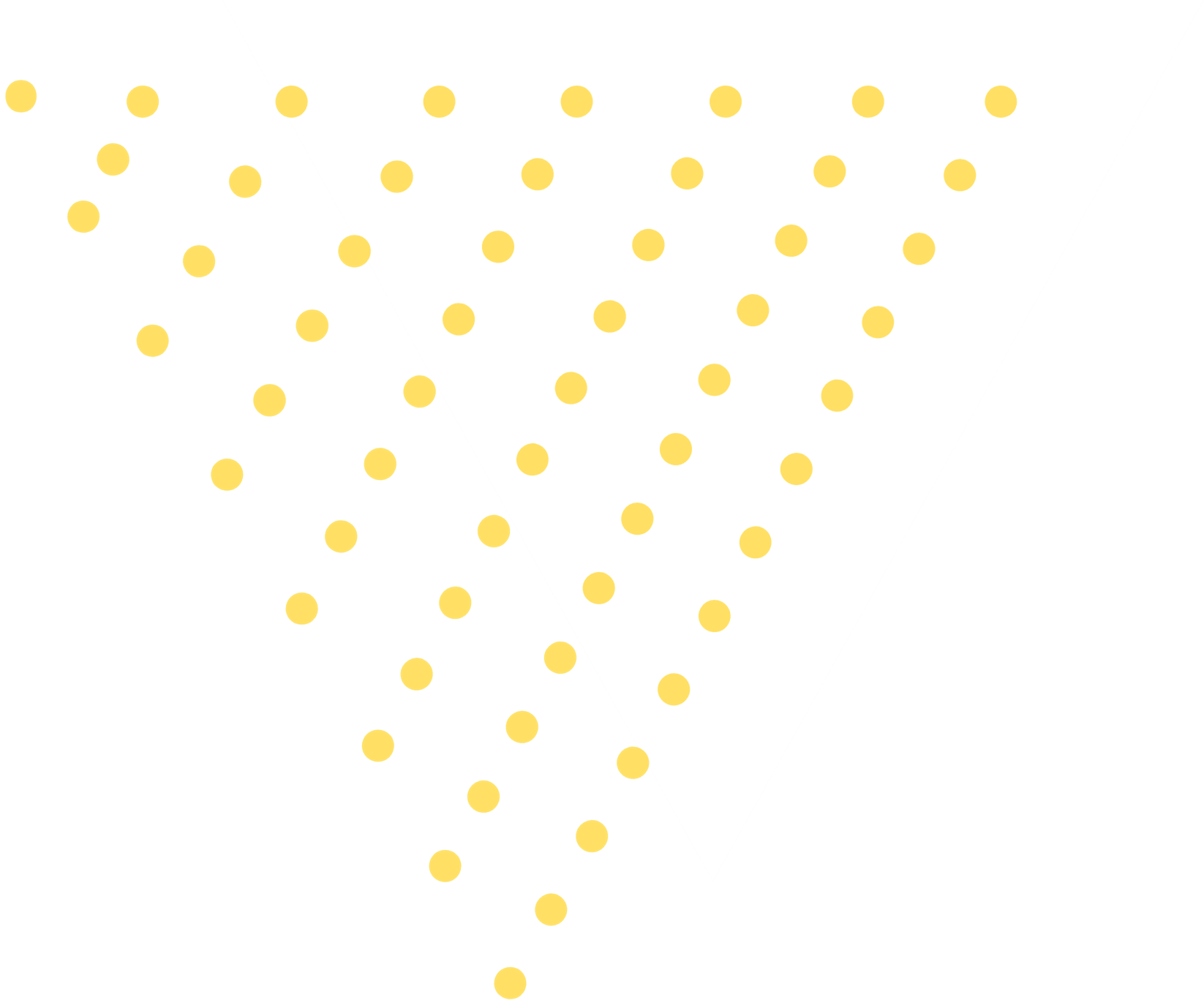 Meet Our Team
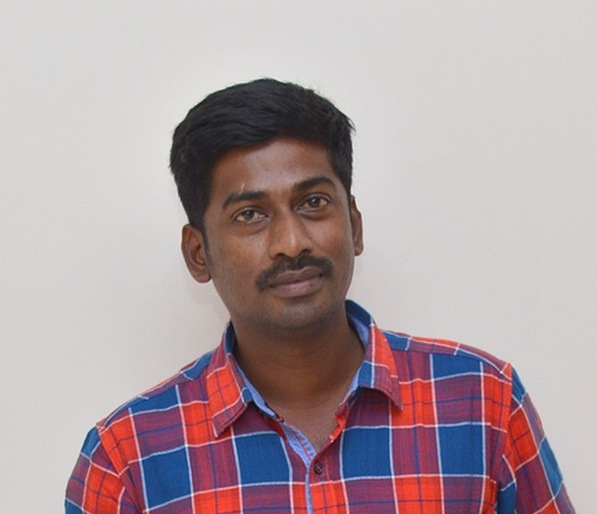 Name
Elaborate on what you want to discuss.
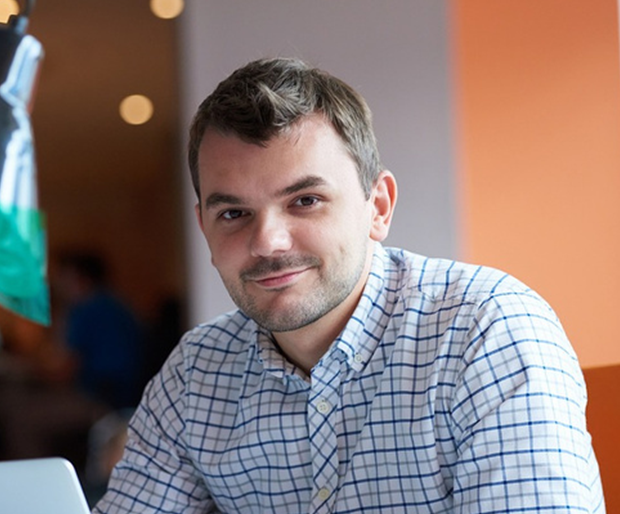 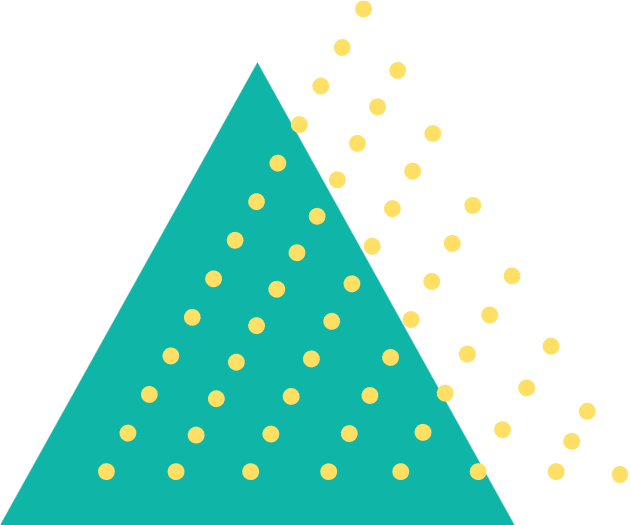 Name
Elaborate on what you want to discuss.
3
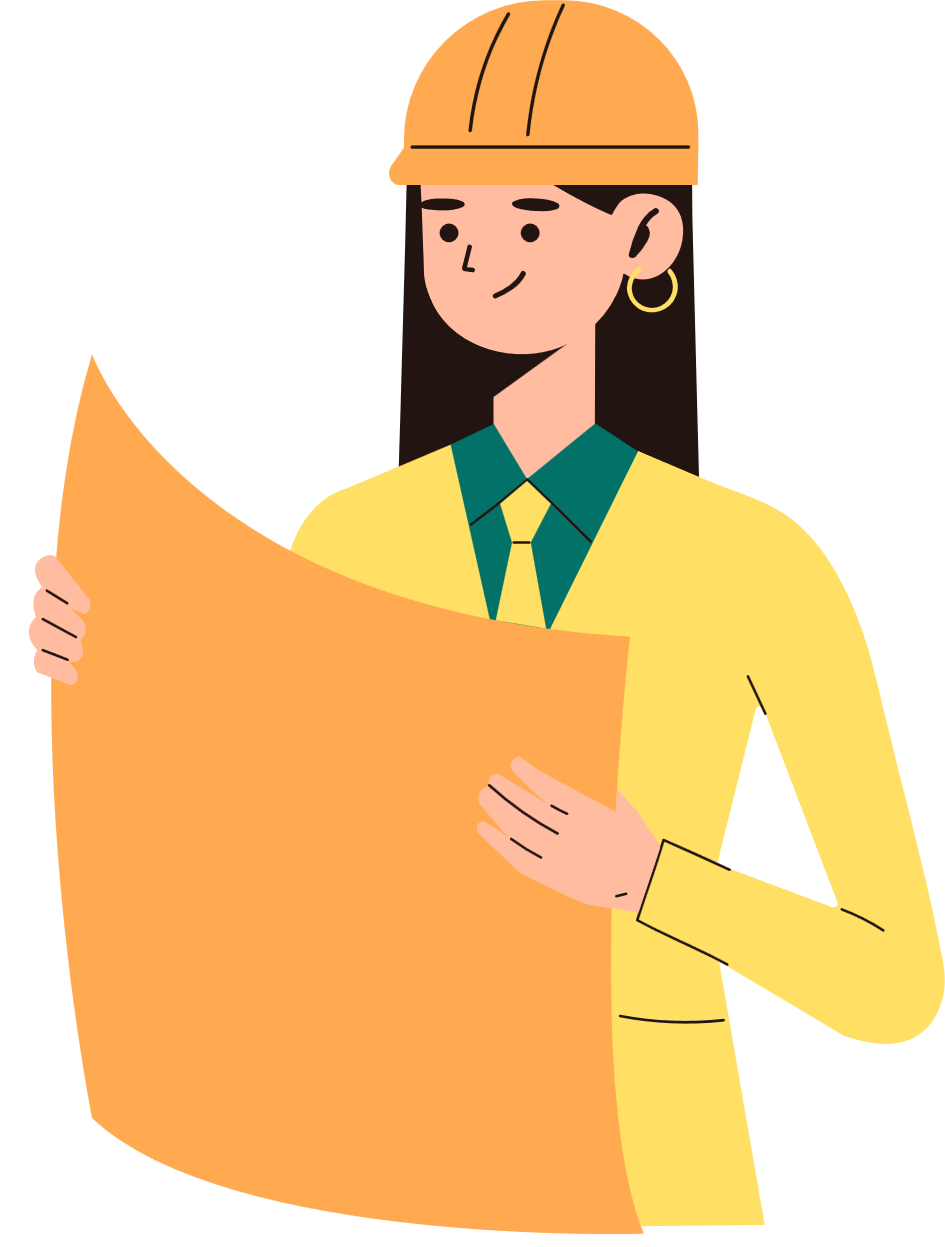 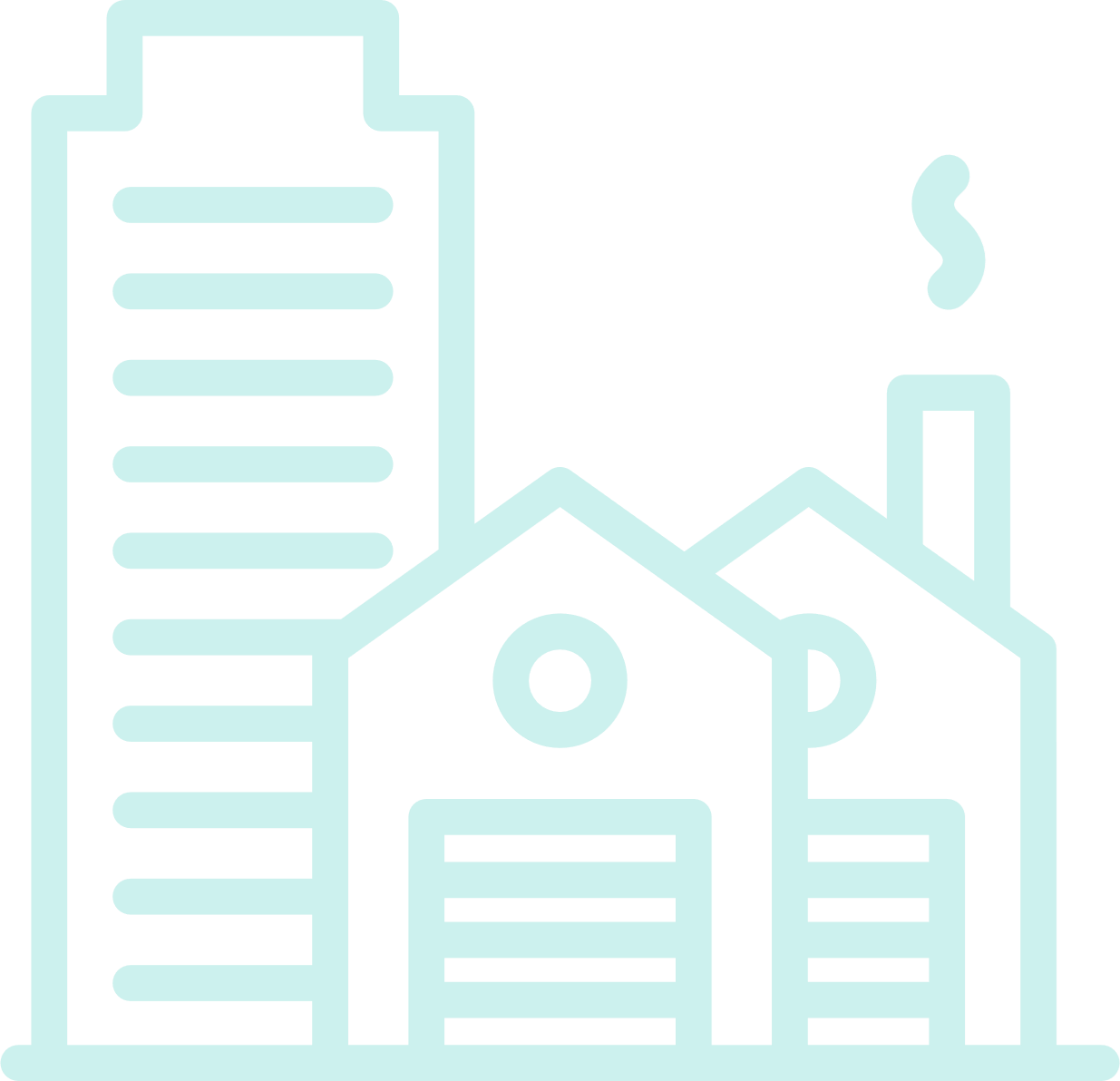 About Us
Elaborate on what you want 
to discuss.
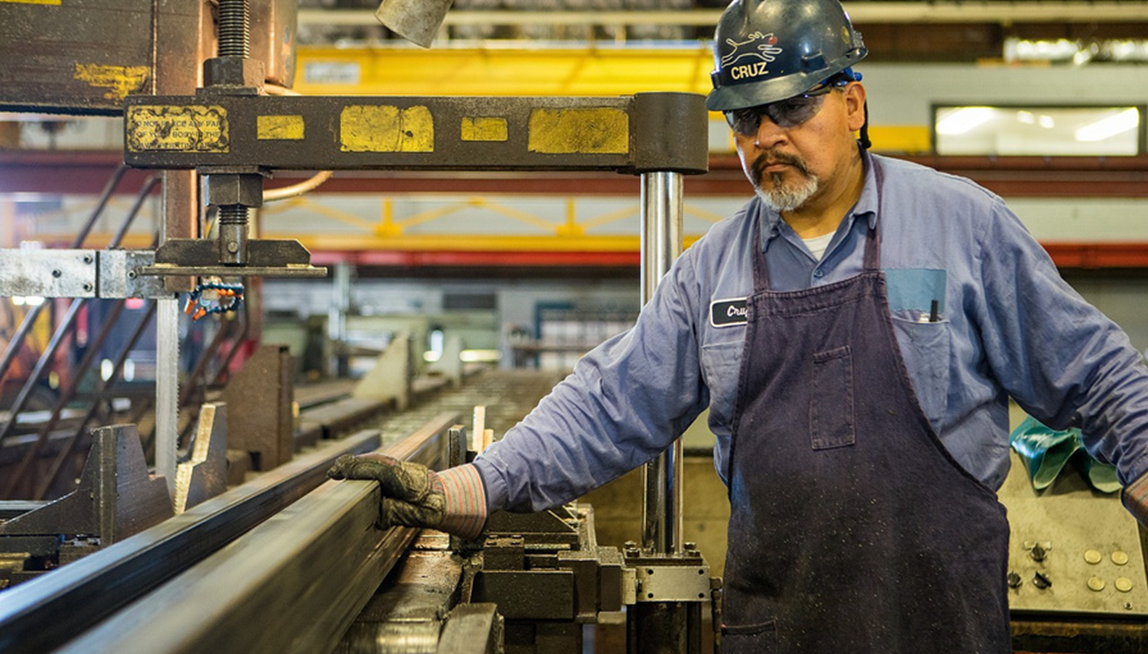 How Did This Day Start?
Presentations are an effective way to convey information and engage with your audience. Whether you are sharing important data, pitching ideas, or simply telling a story, a well-crafted presentation can make a lasting impact. To create a successful presentation, it is important to consider your audience, structure your content in a clear and organized manner, use visual aids to enhance understanding.
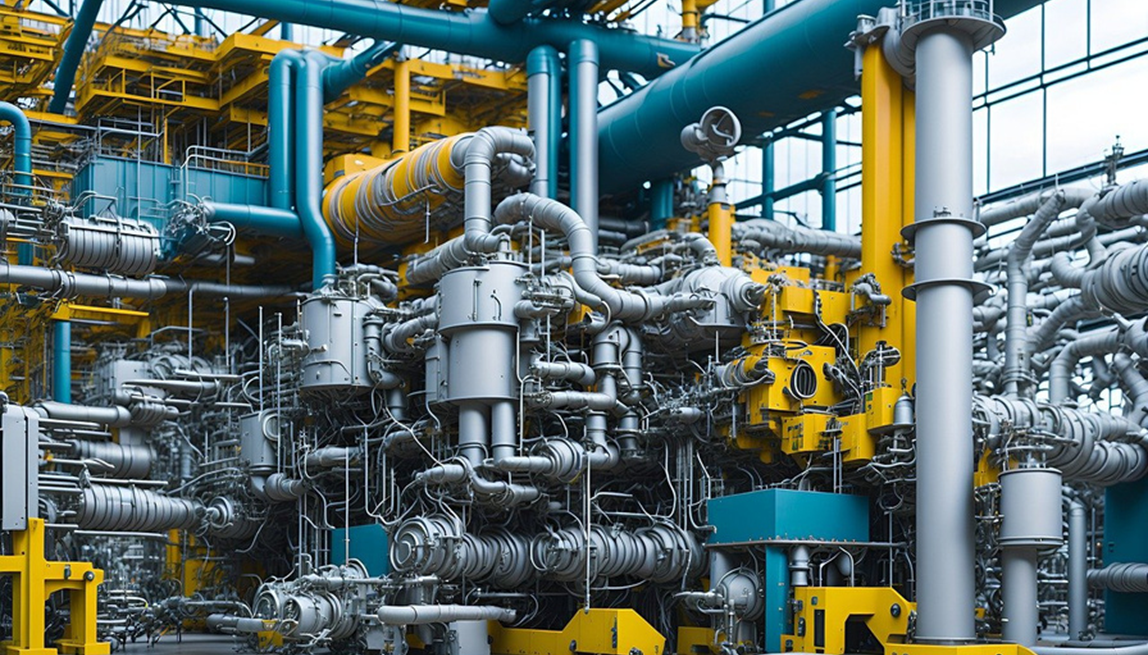 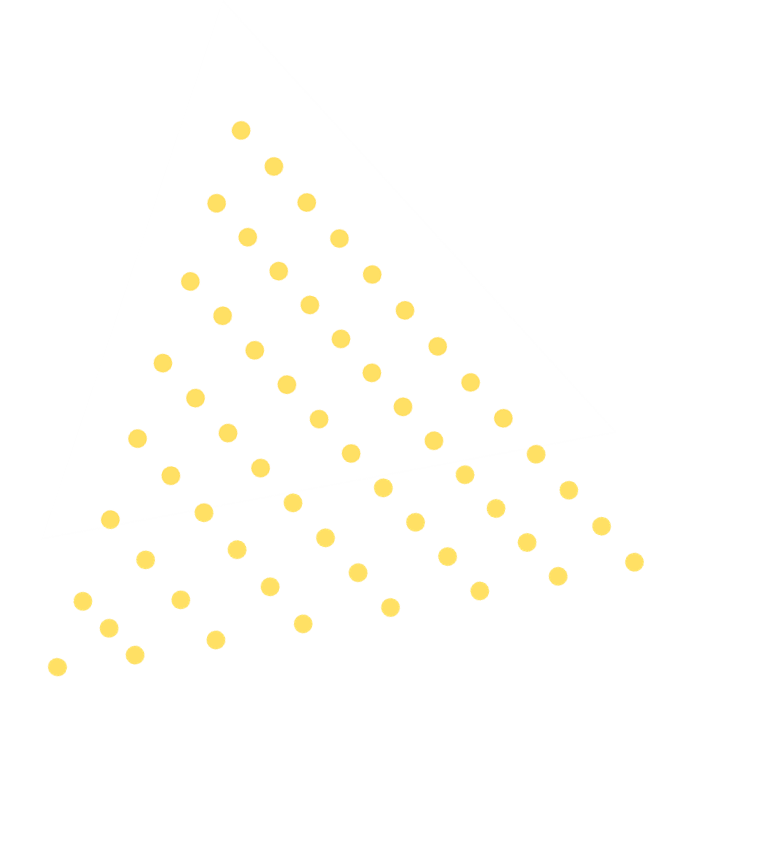 Timeline
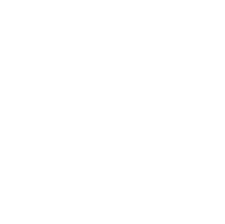 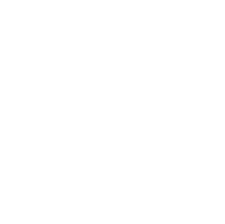 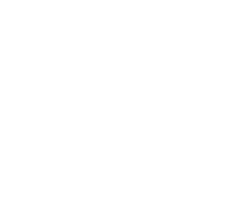 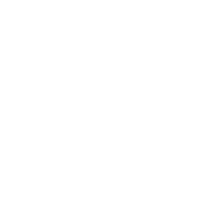 Add a main point
Add a main point
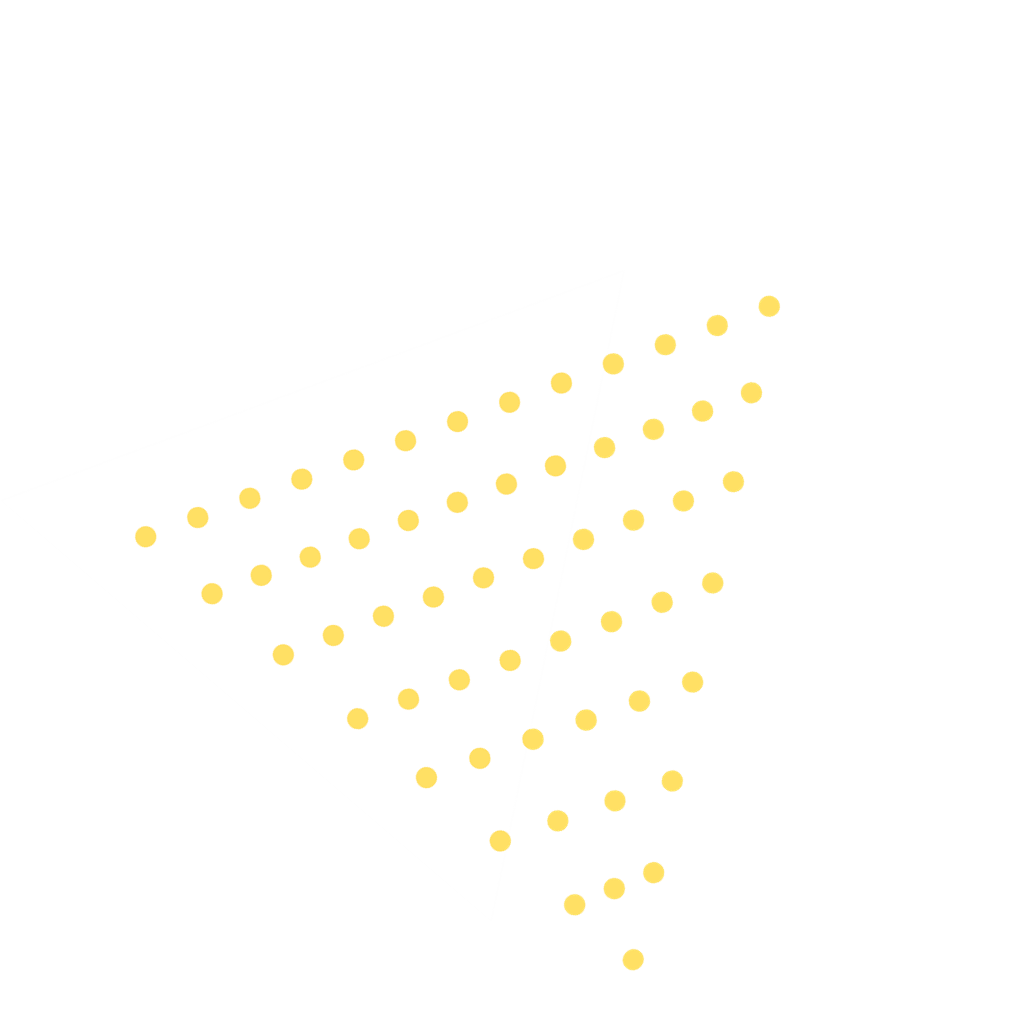 Add a main point
Add a main point
Elaborate on what you 
want to discuss.
Elaborate on what you 
want to discuss.
Elaborate on what you 
want to discuss.
Elaborate on what you 
want to discuss.
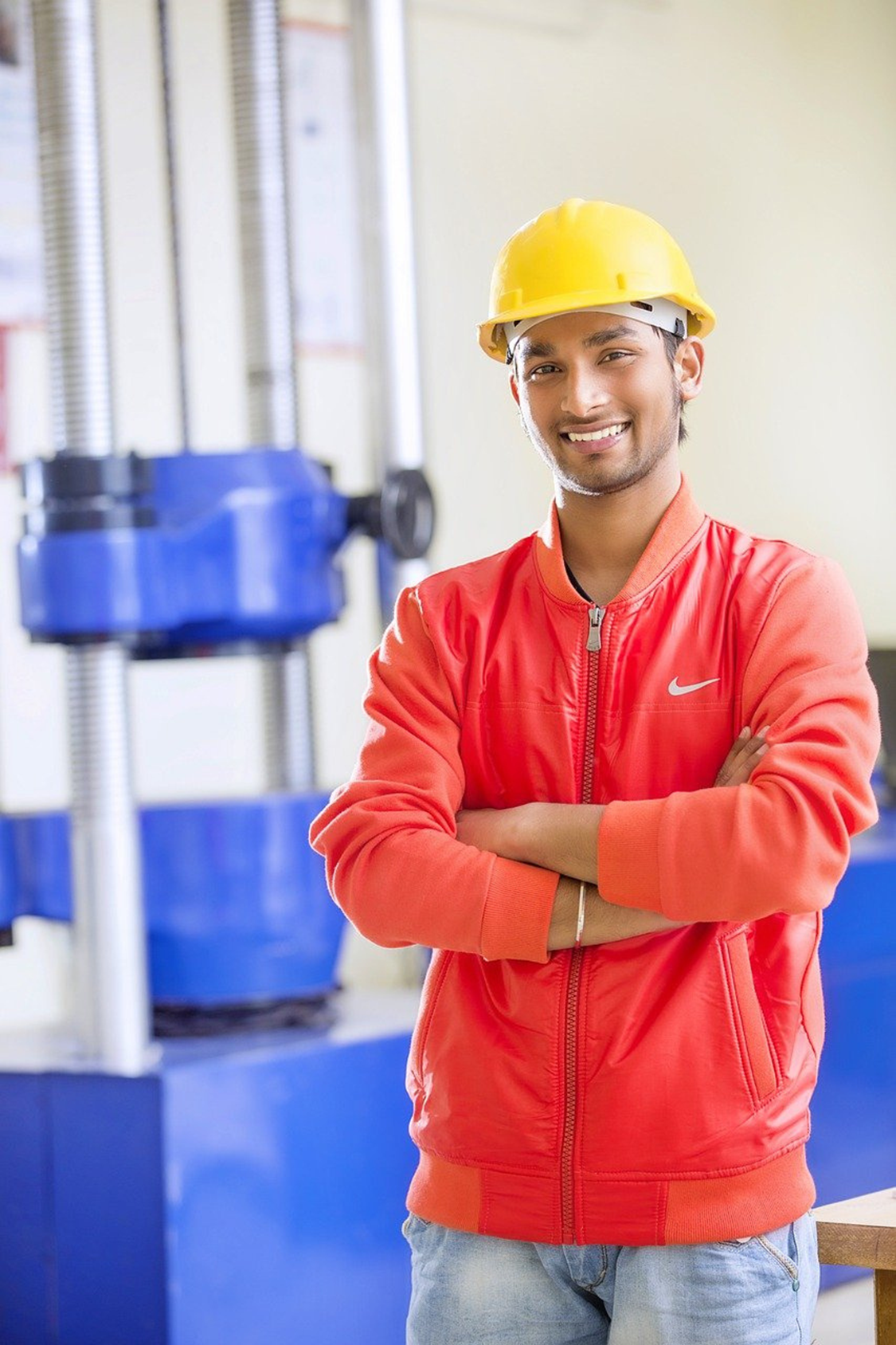 A picture is worth a thousand words
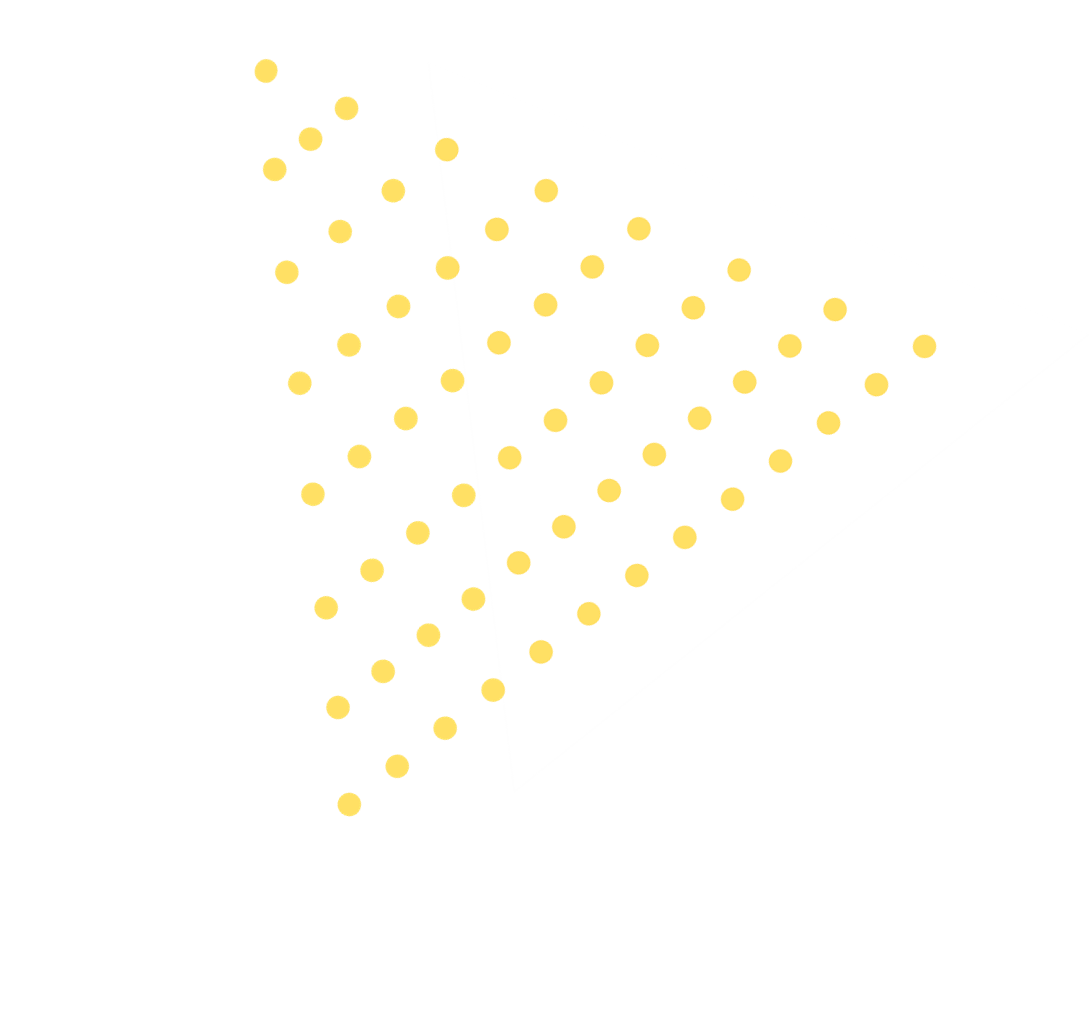 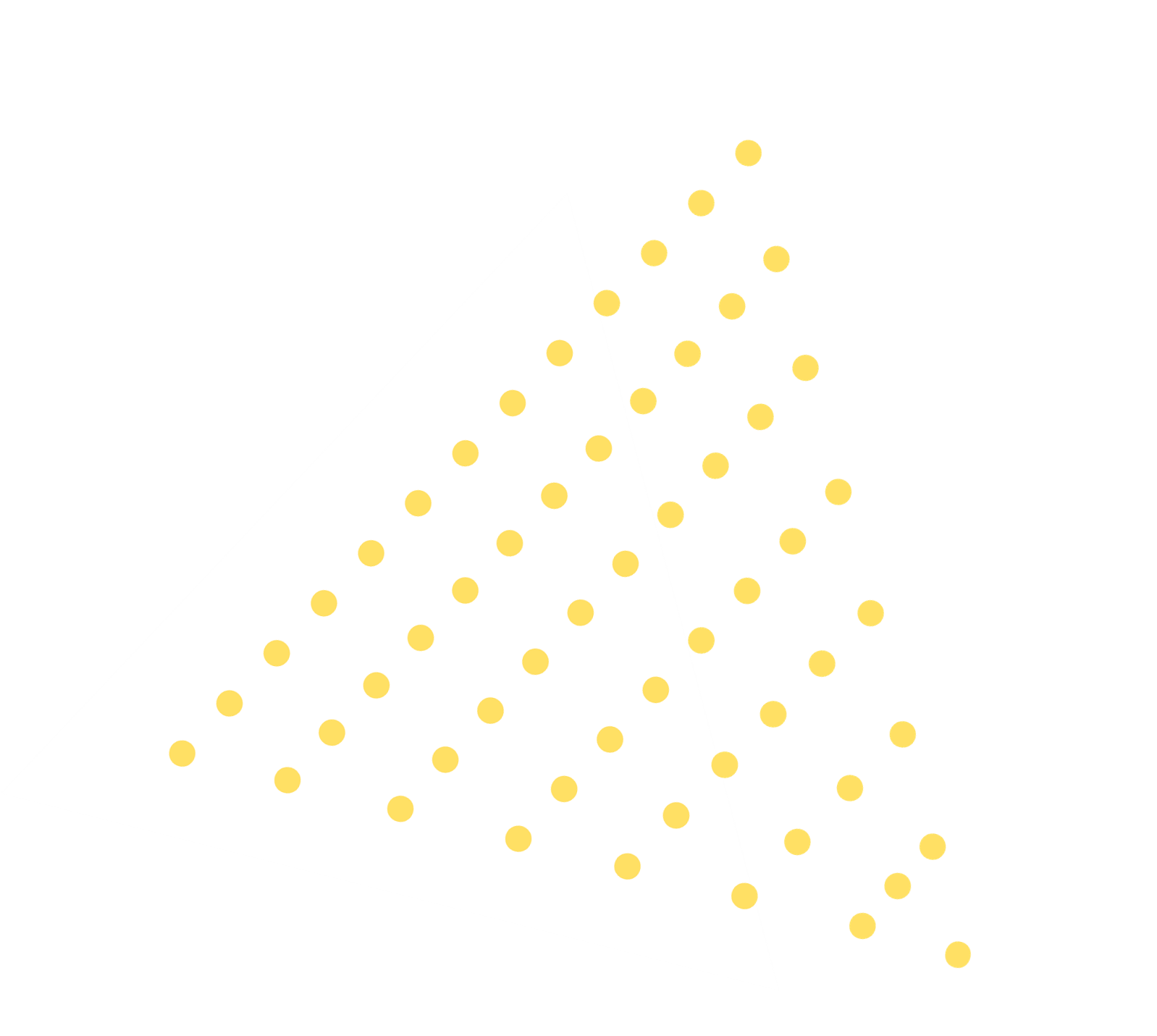 Write an original statement or inspiring quote
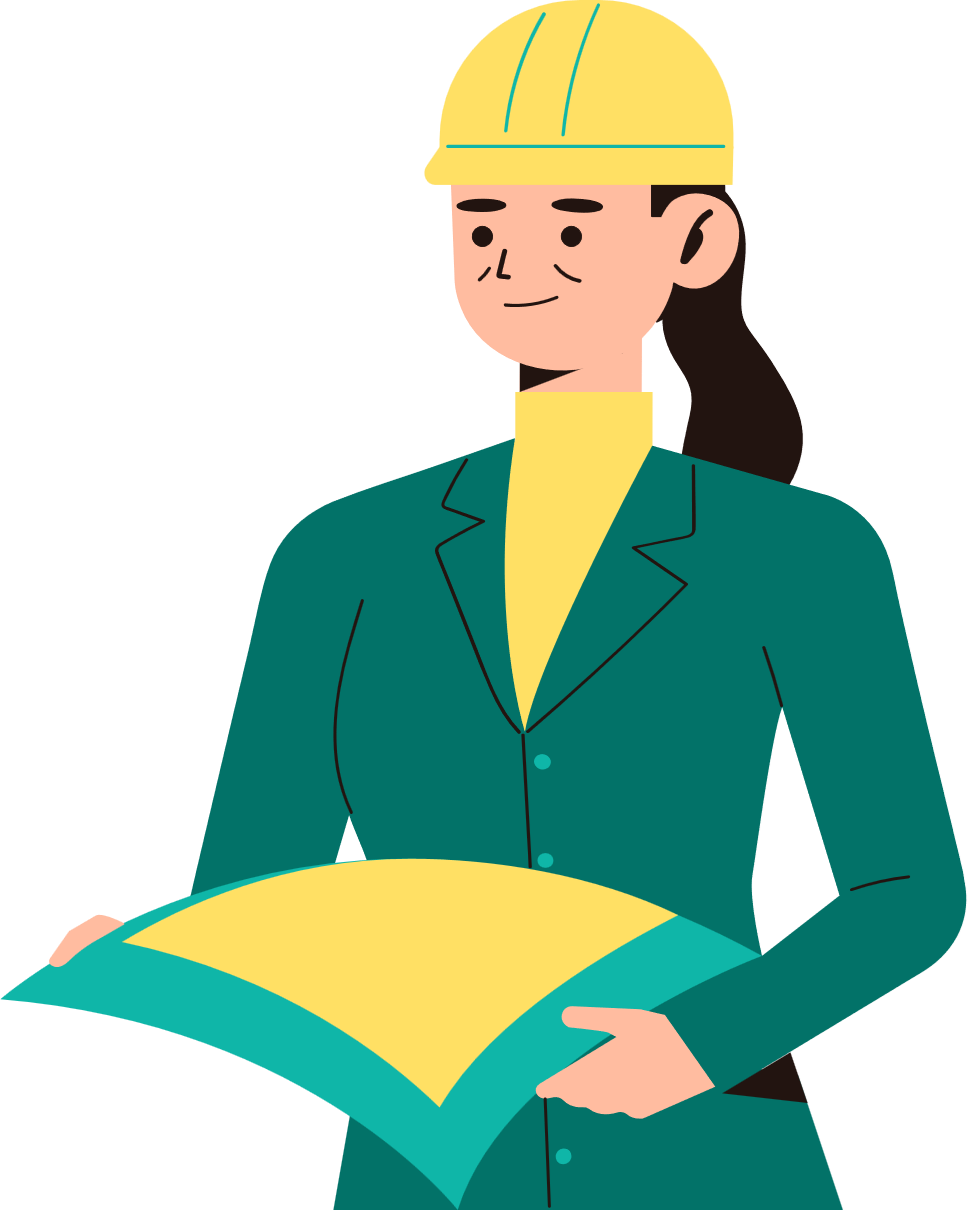 — Include a credit, citation, or supporting message
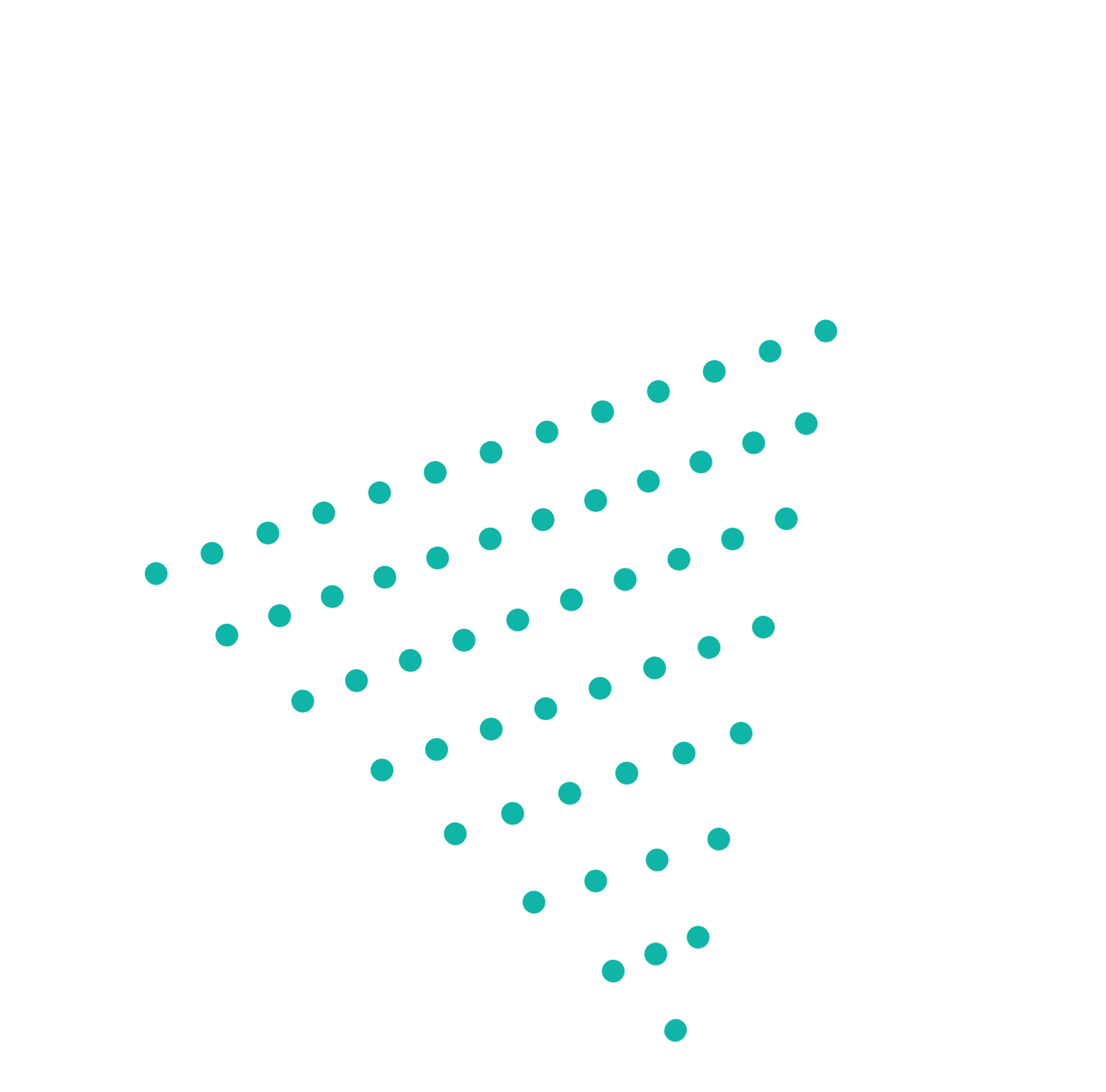 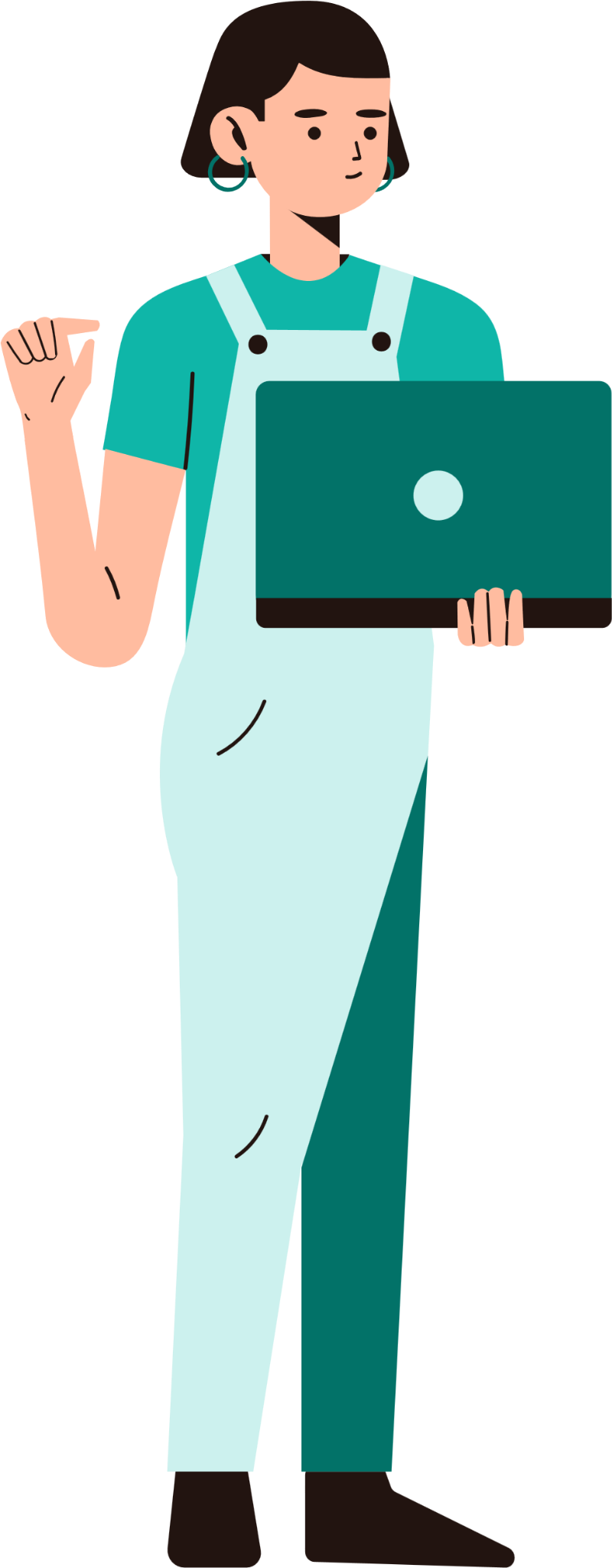 Contact Us
123 Anywhere St., Any City,ST 12345
123-456-7890
hello@reallygreatsite.com
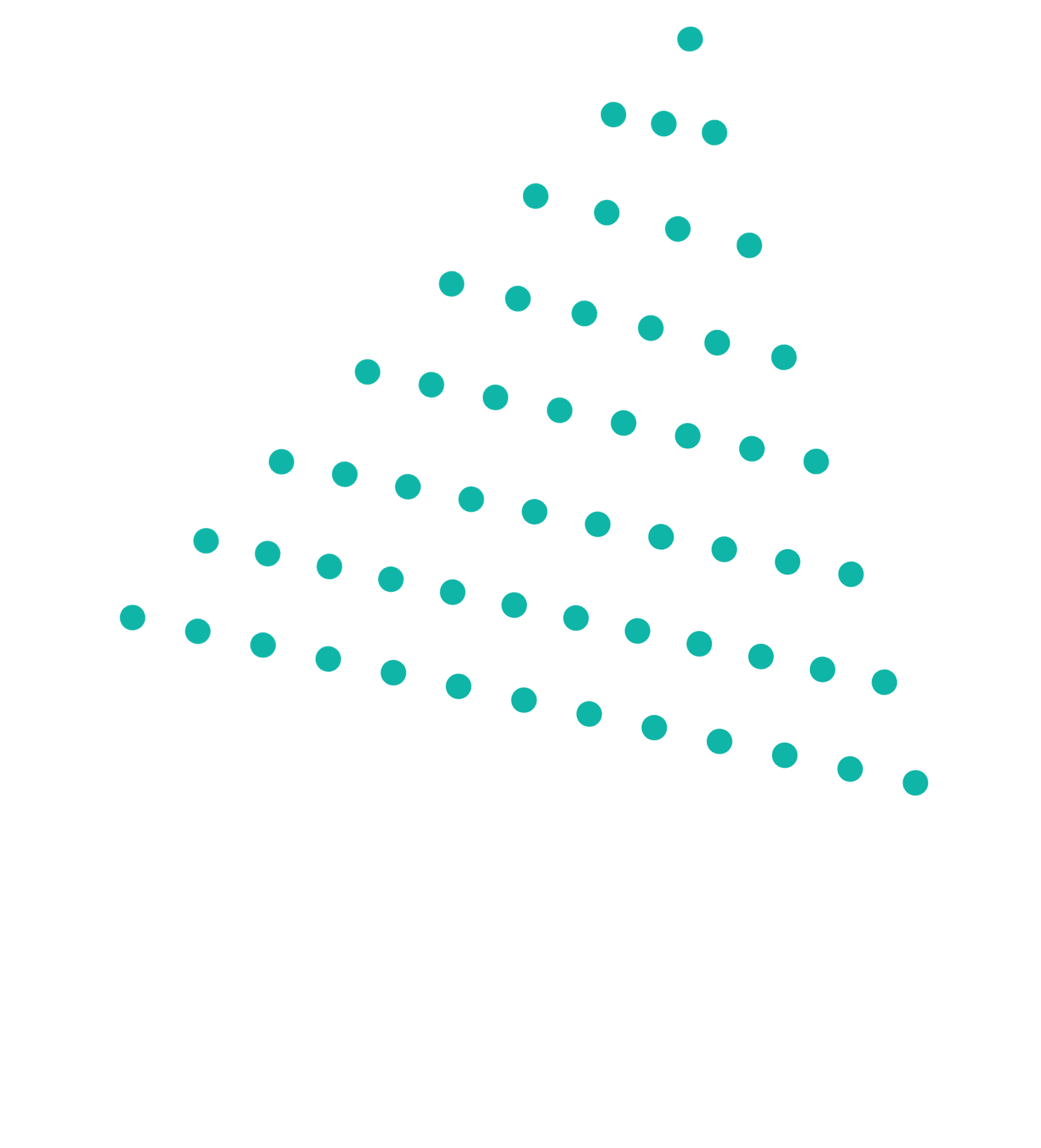 @reallygreatsite
reallygreatsite.com
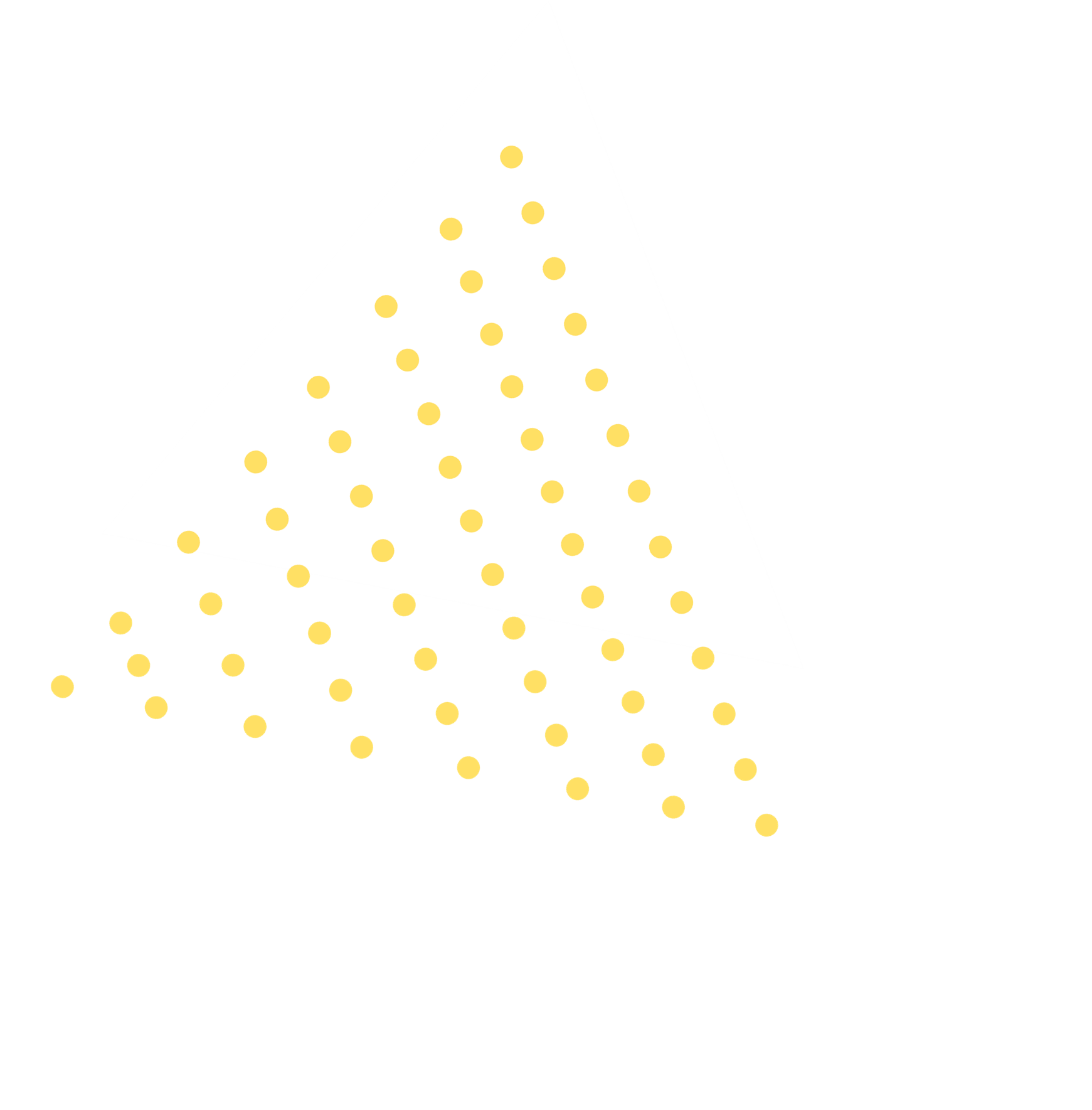 Resource Page
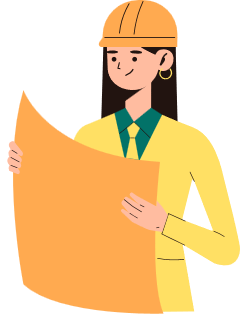 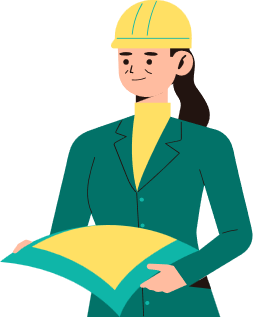 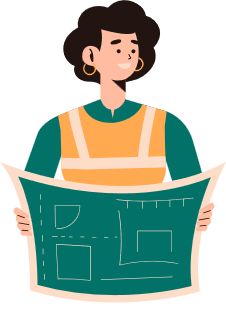 Use these design resources in your Canva Presentation.









You can find these fonts online too. Happy designing! 

Don't forget to delete this page before presenting.
This presentation template uses the following free fonts:
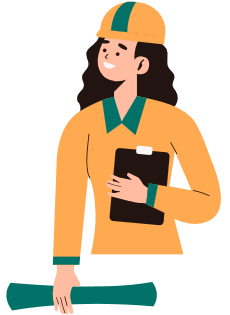 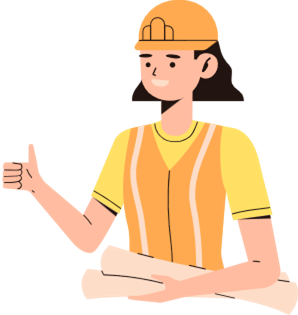 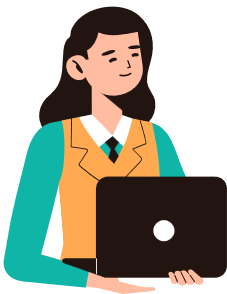 Titles: Libre Baskerville
Headers: Inria Serif
Body Copy: Podkova
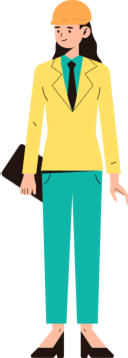 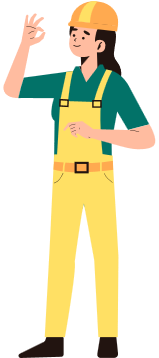 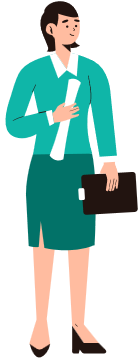 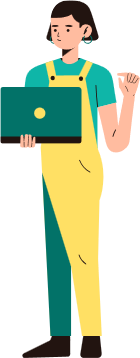 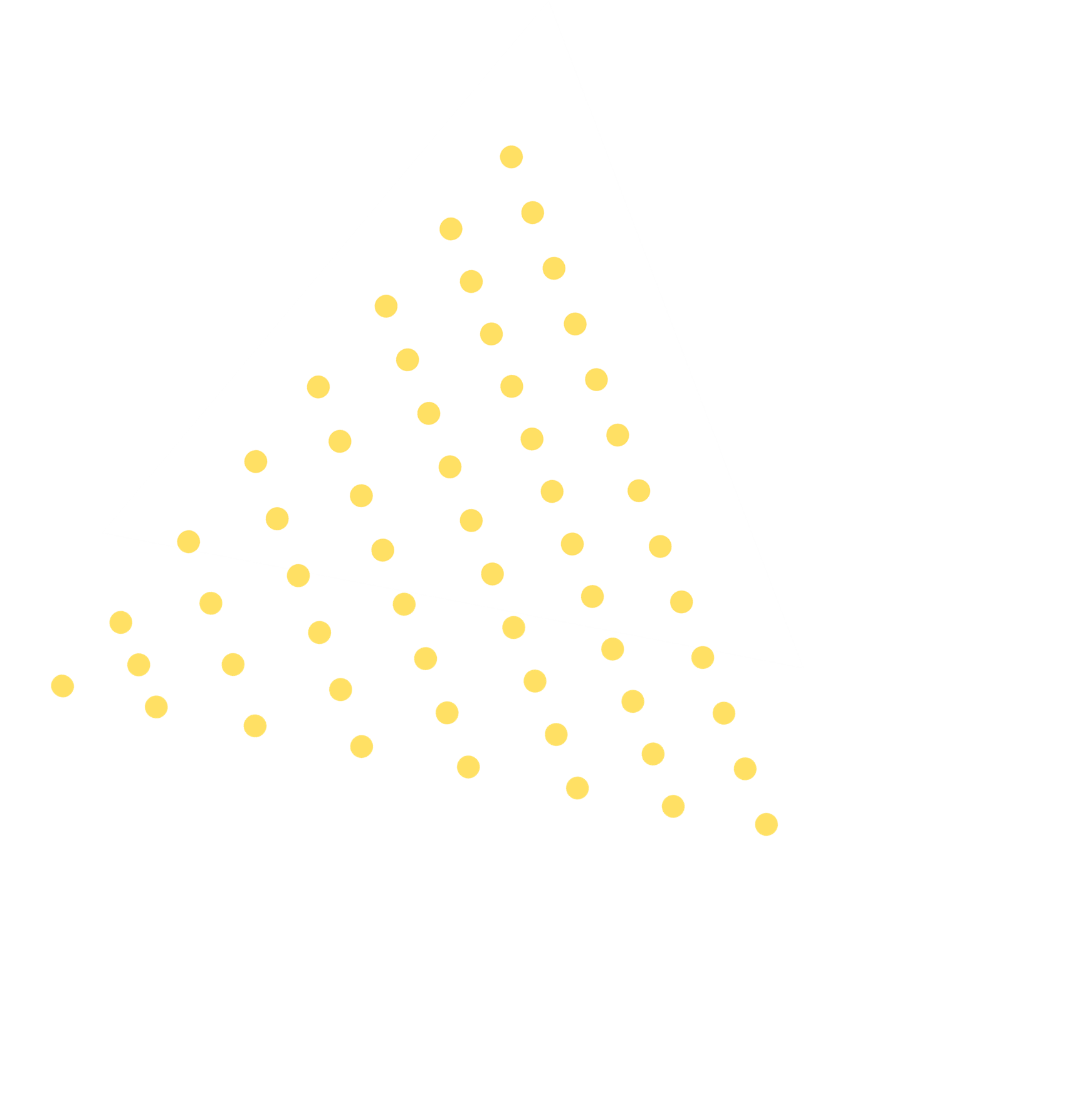 Credits
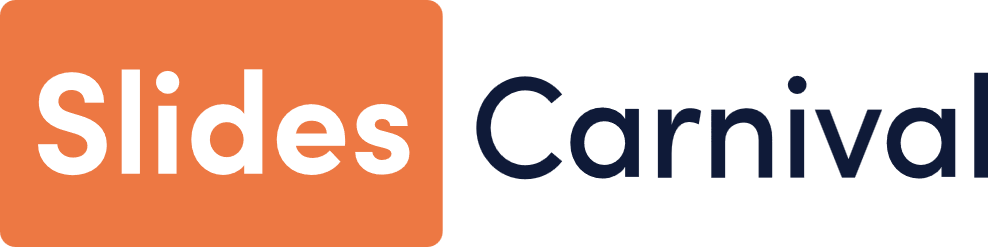 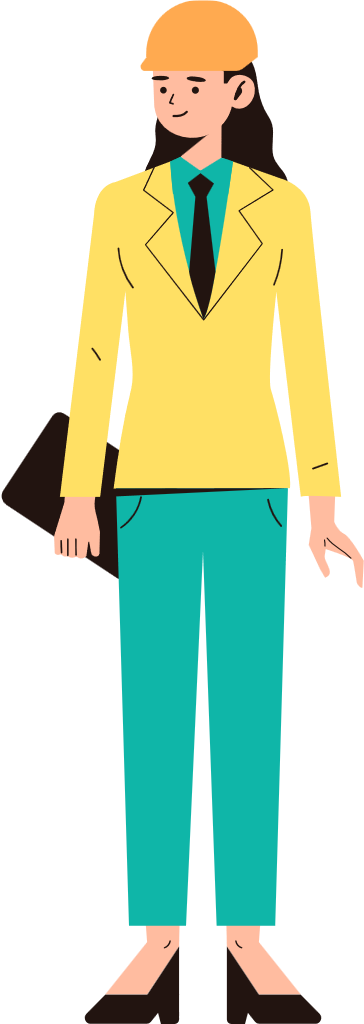 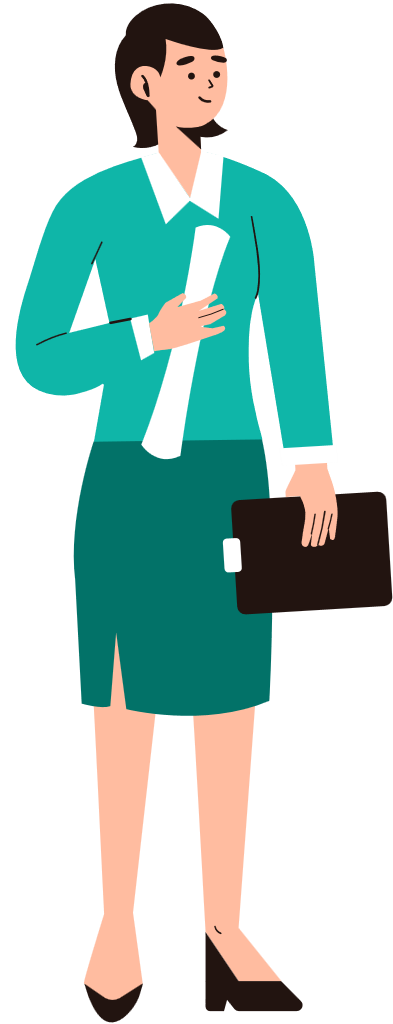 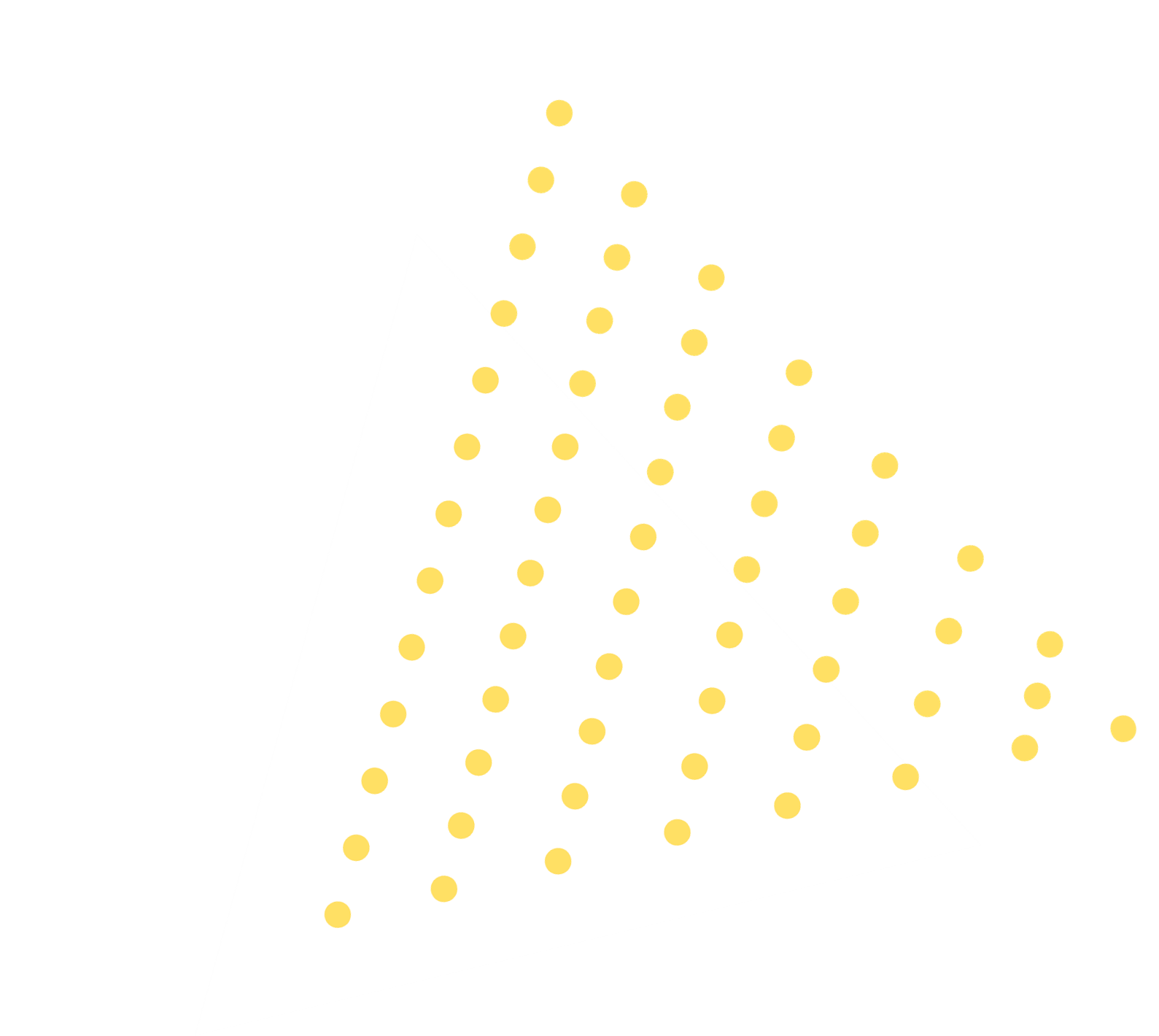 This presentation template is free for everyone to use thanks to the following:
SlidesCarnival for the presentation template
Pexels for the photos
Happy designing!